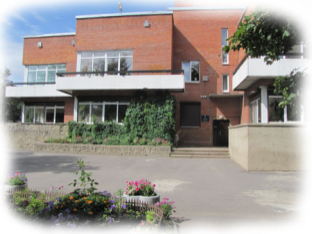 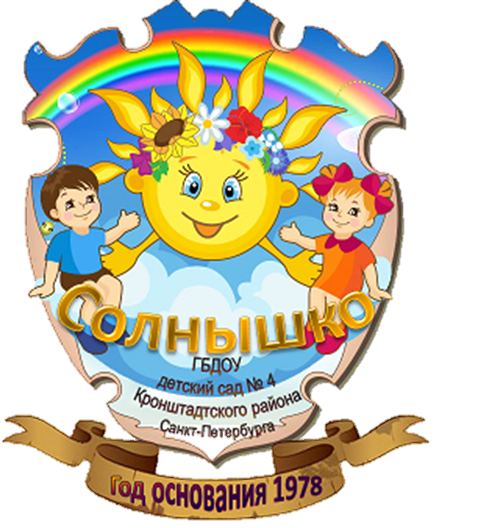 с 1 июня по 31 августа у детей начинаются летние каникулы.  Как сделать каждый день для воспитанников незабываемым? 

Летний период предоставляет большие возможности для реализации творческих способностей детей и педагогов.
Большую часть времени педагоги нашего детского сада  проводят с детьми на улице,  организуя прогулки так, чтобы развивать у них наблюдательность, любознательность, воображение, творческие и коммуникативные способности,  сохранения и укрепления их физического и психического здоровья

При организации разных видов детской деятельности, объединенных одной темой, роль воспитателя становится свободной, партнерской: вместе играют, экспериментируют, находят ответы на вопросы, занимаются творчеством.

Одной из актуальных задач педагогов в летнее время является преобразование территории детского сада в многофункциональное игровое пространство, ориентированное не только на повышение двигательной активности, но и социально-личностное, интеллектуально-творческое и познавательное развитие дошкольников, в котором   сам ребёнок становится активным в выборе содержания своего образования, открывает широчайшие возможности для работы с детскими интересами.

Увидеть интерес, поддержать детскую  инициативу в любом виде деятельности — это и есть работа педагога,  а в летний период особенно.
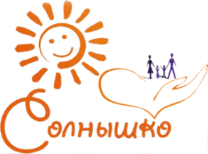 Чем занять детей летом?
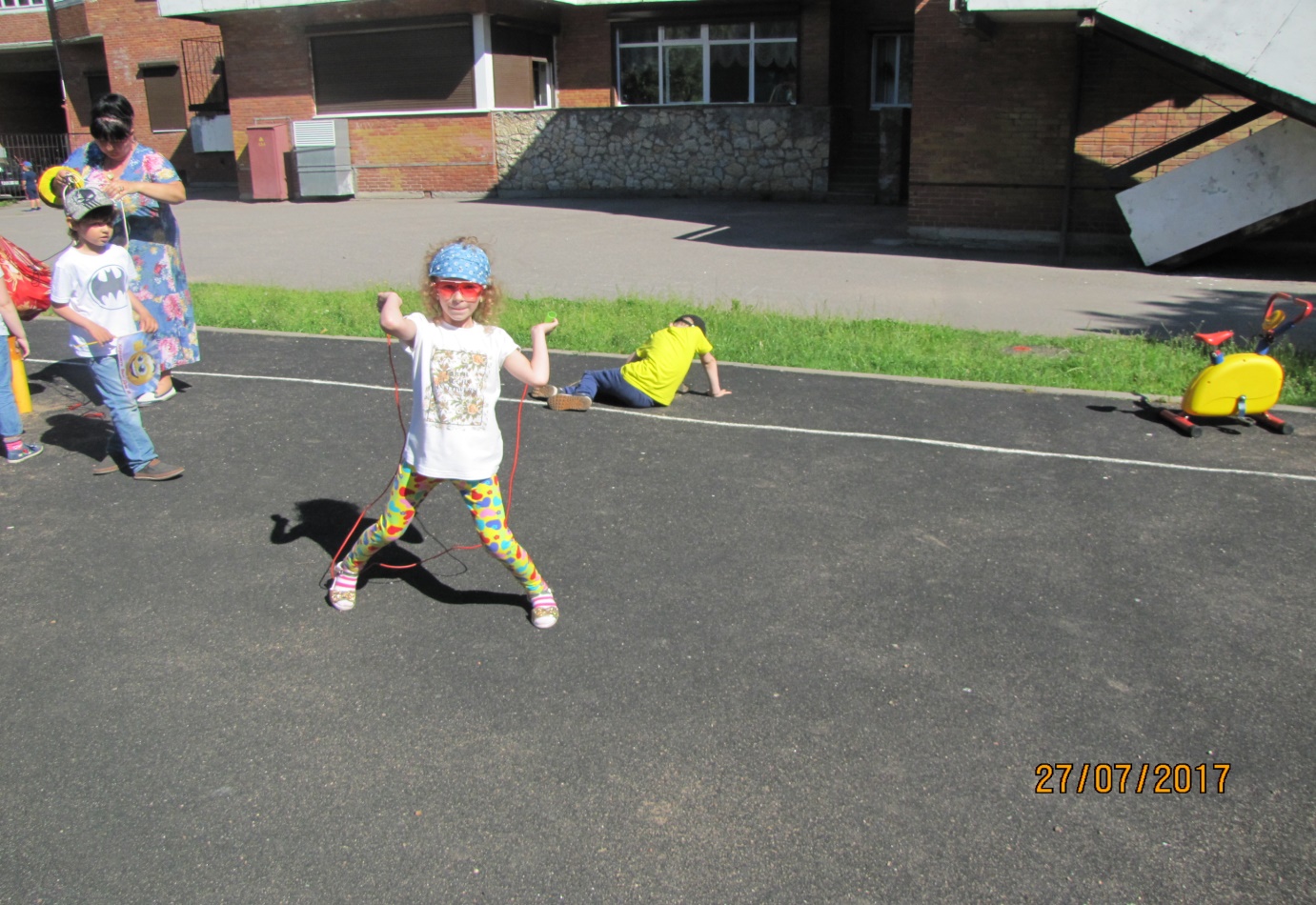 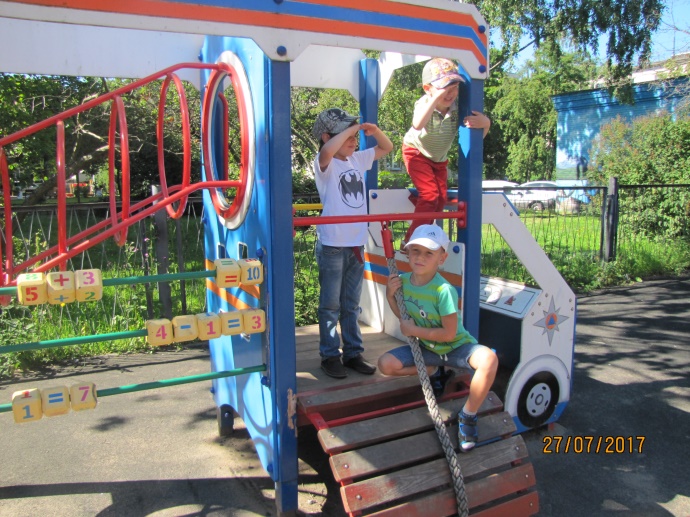 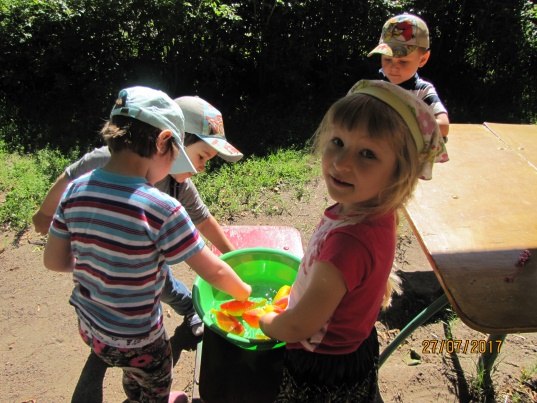 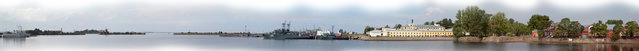 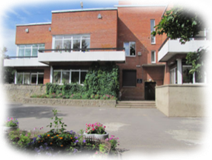 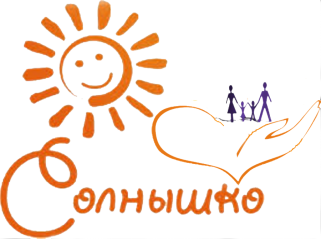 Фотоальбом

«Наше лето»
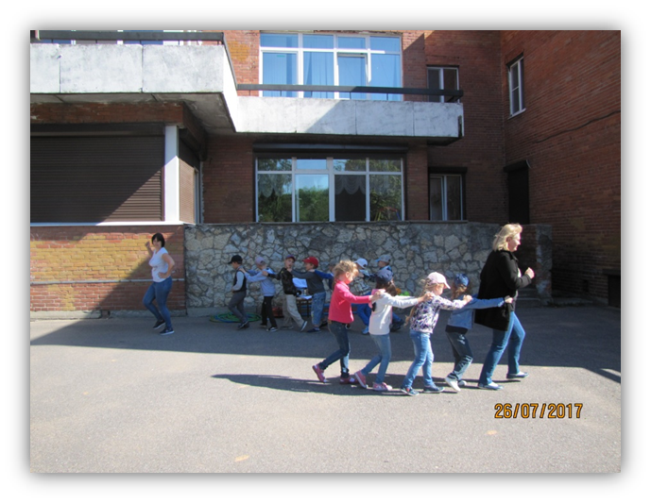 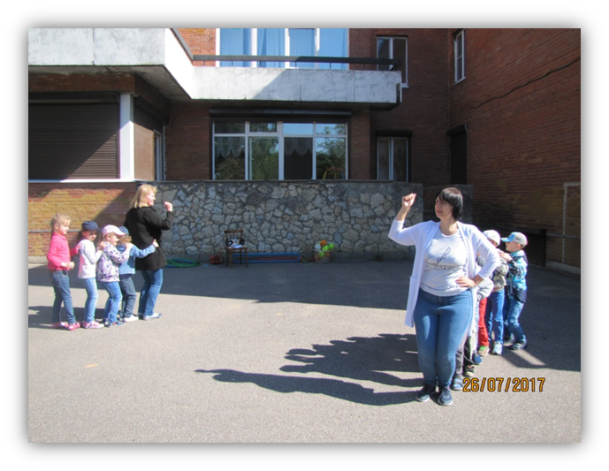 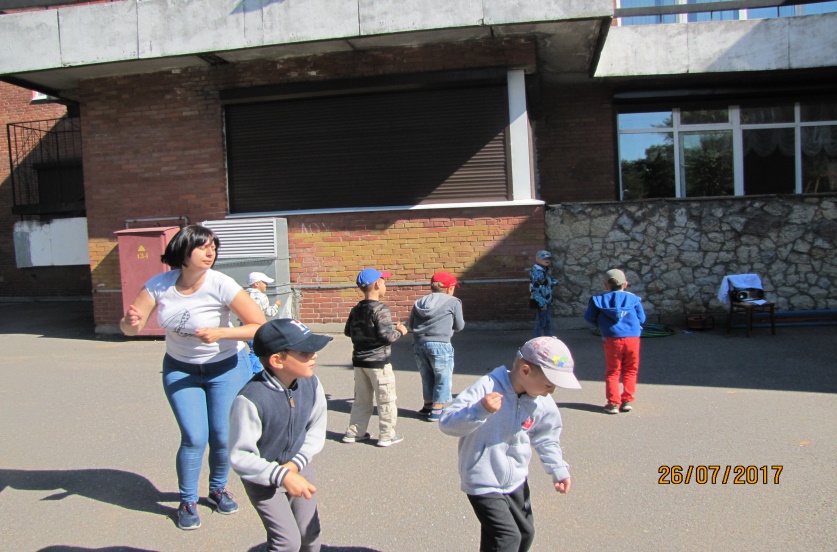 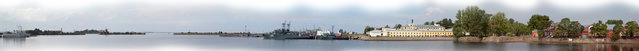 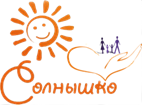 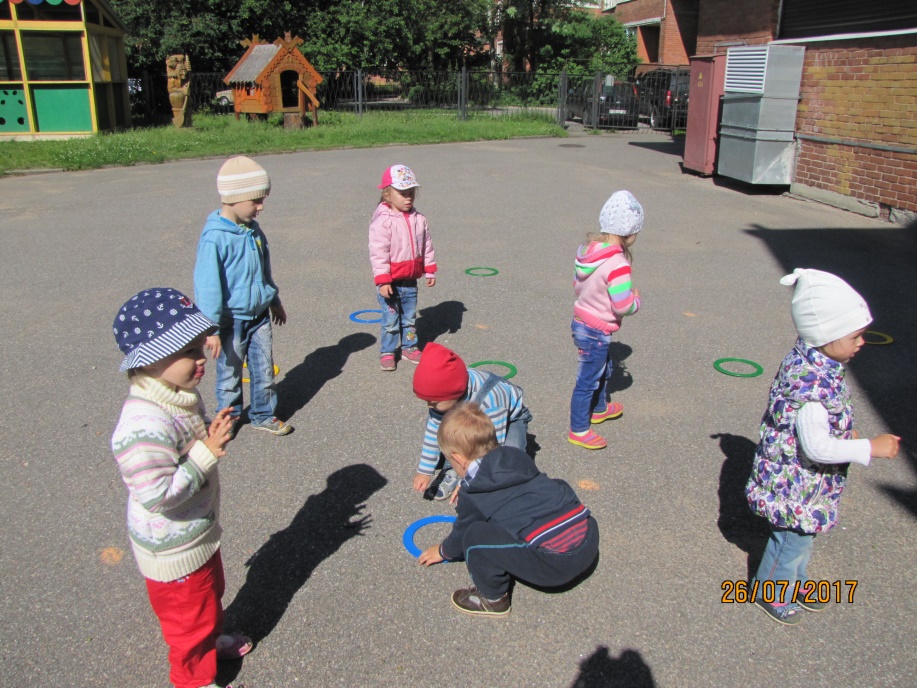 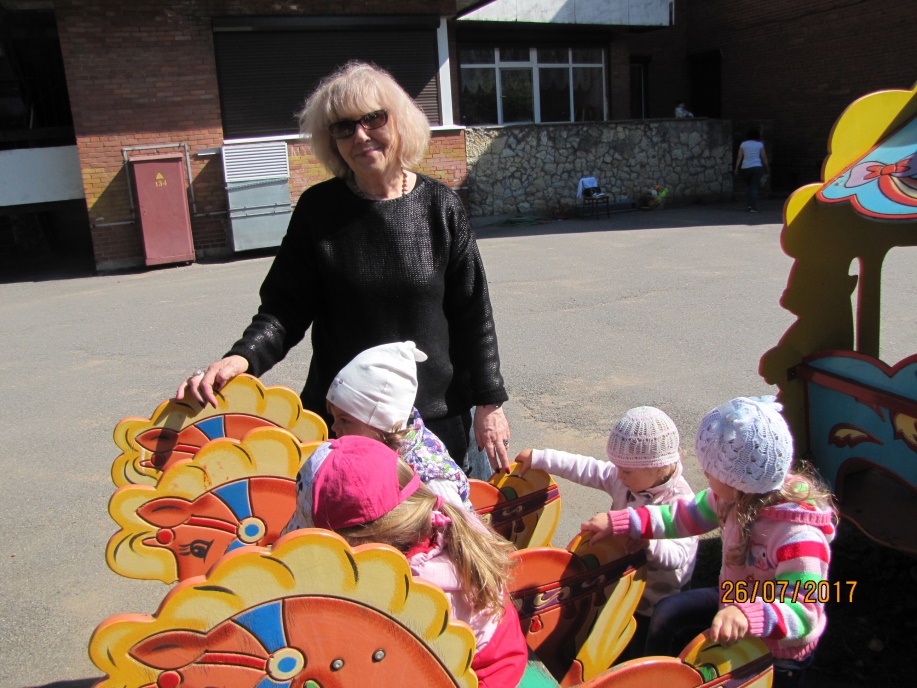 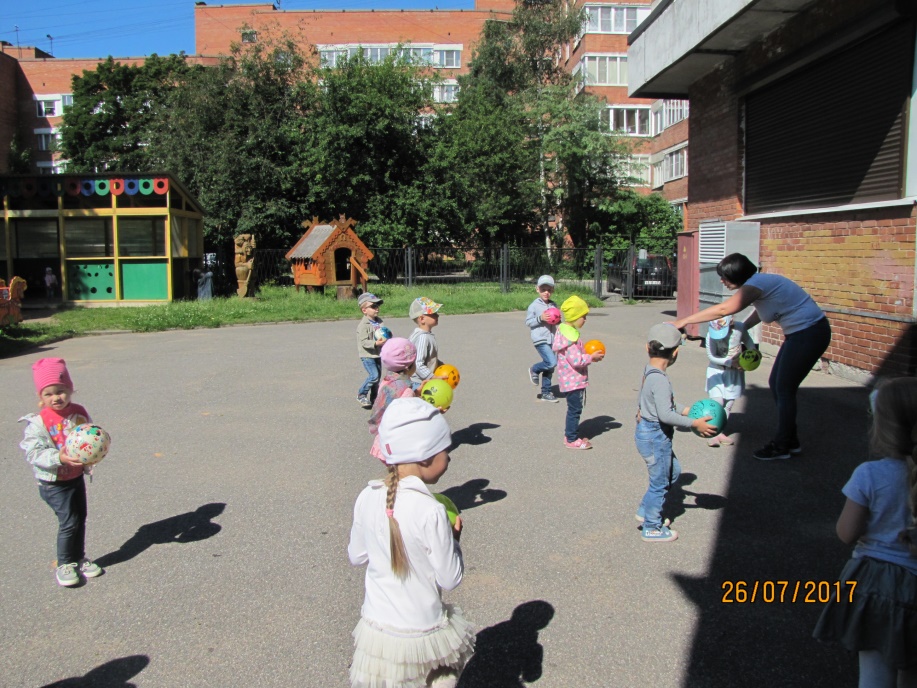 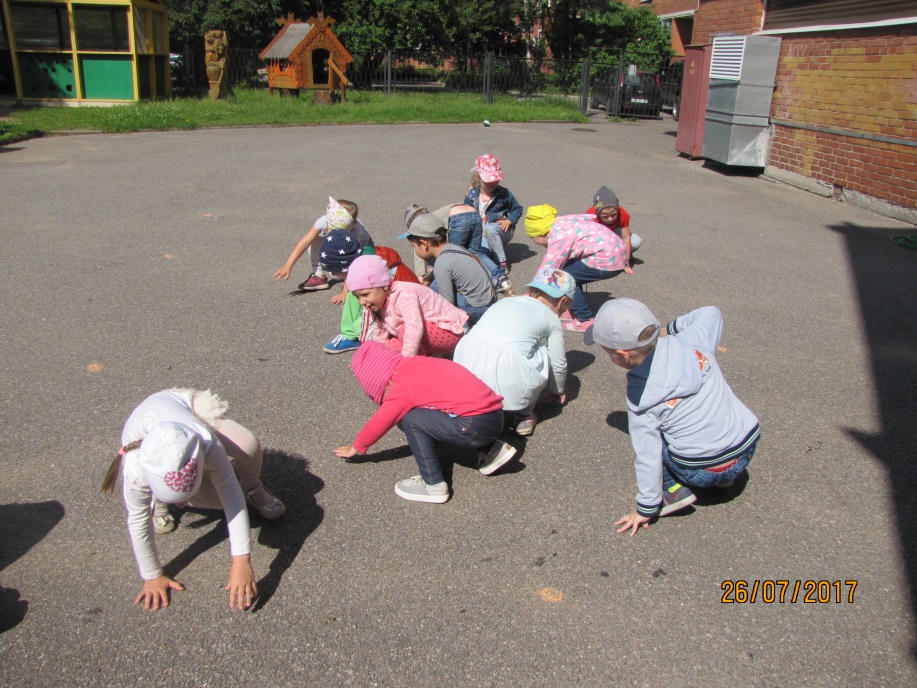 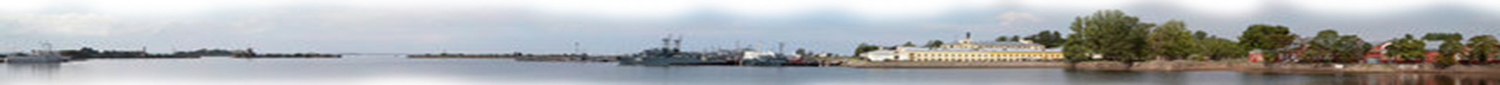 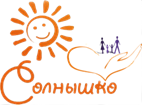 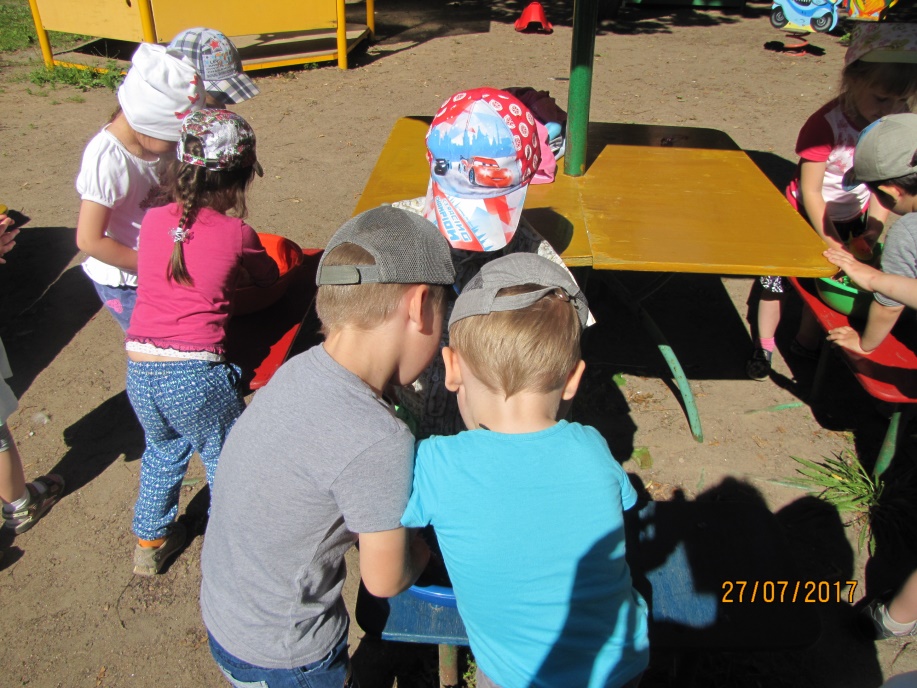 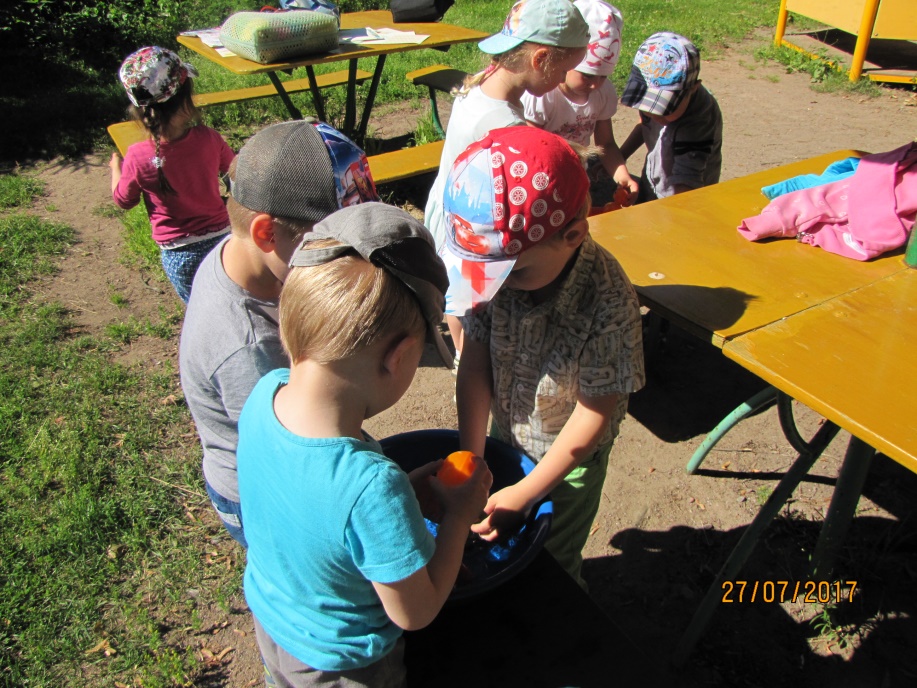 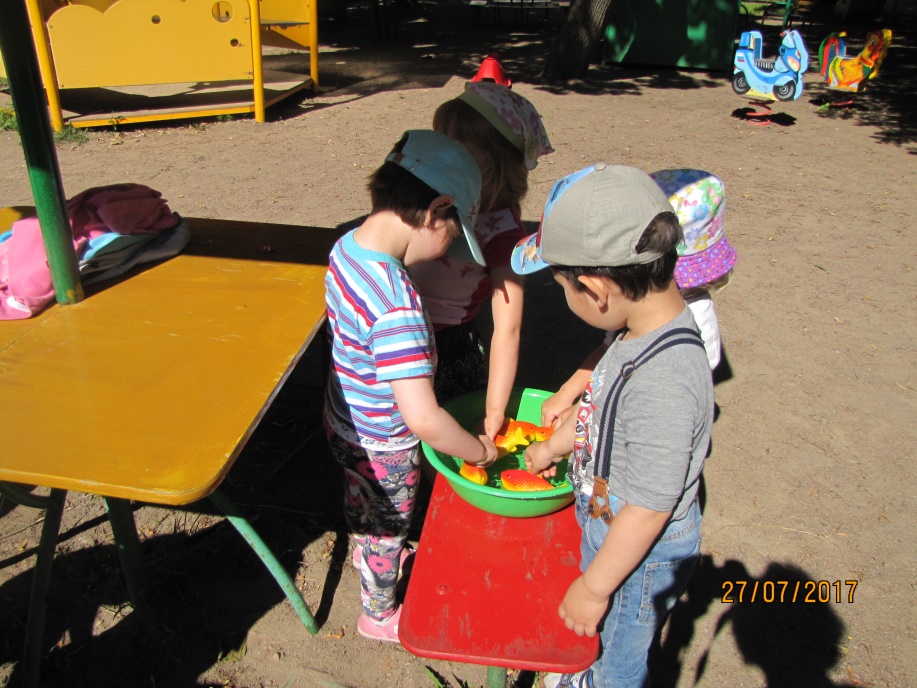 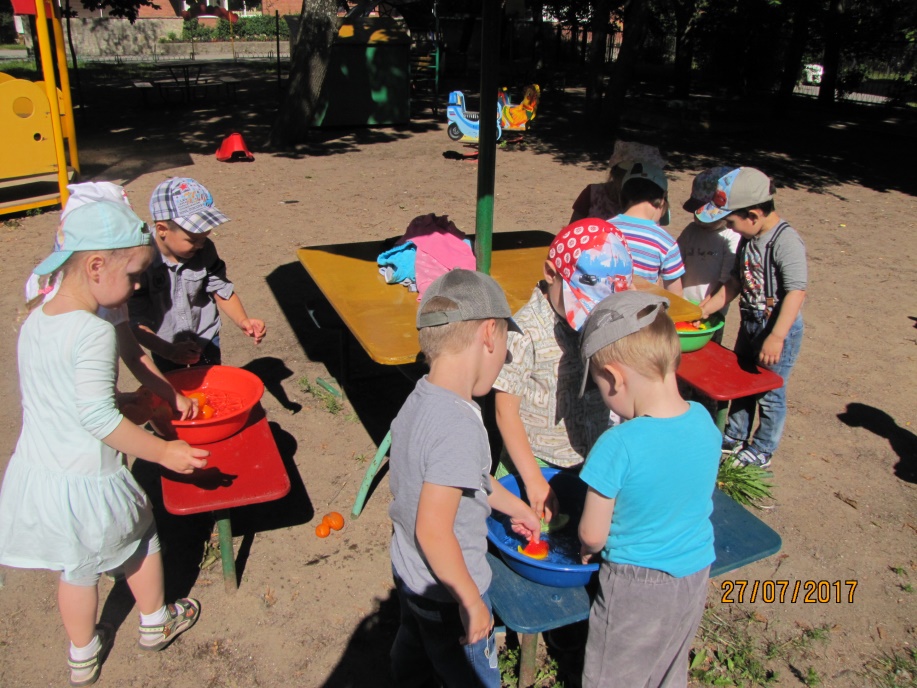 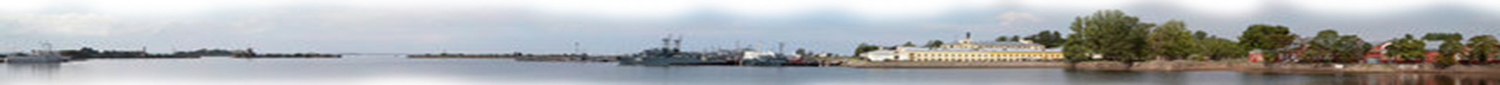 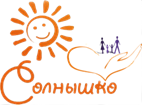 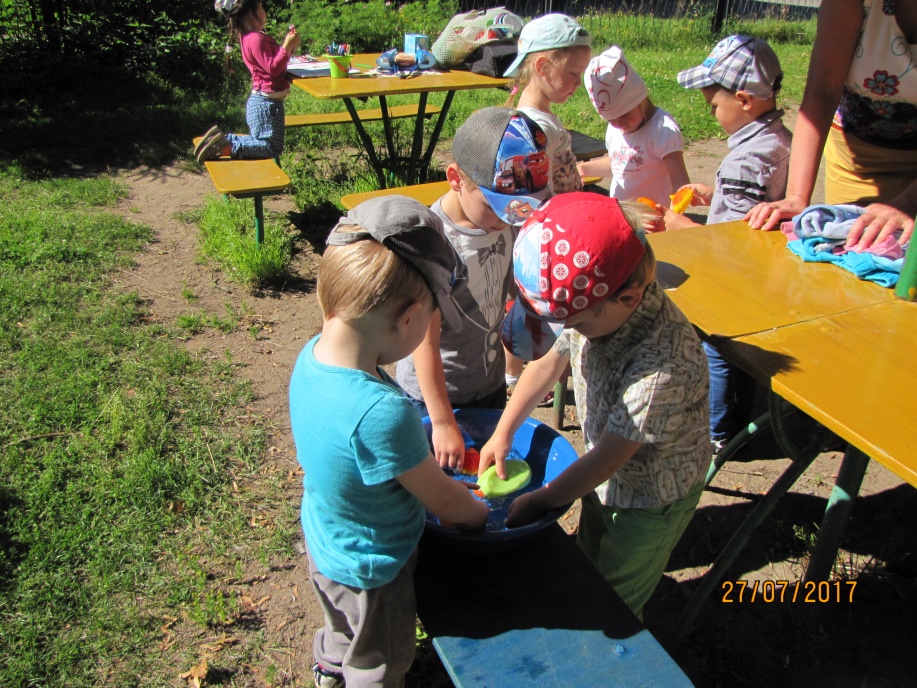 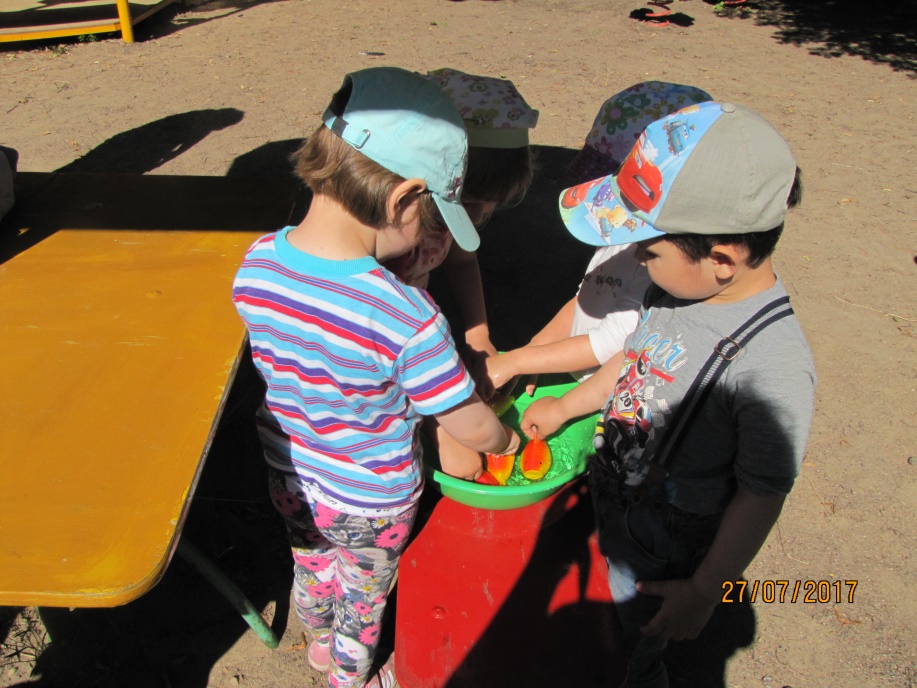 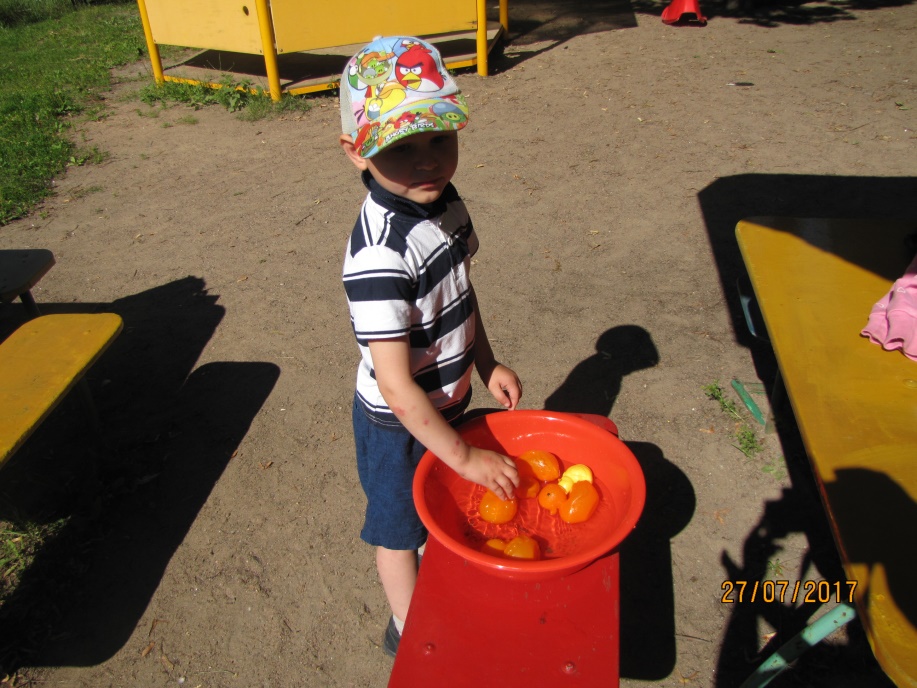 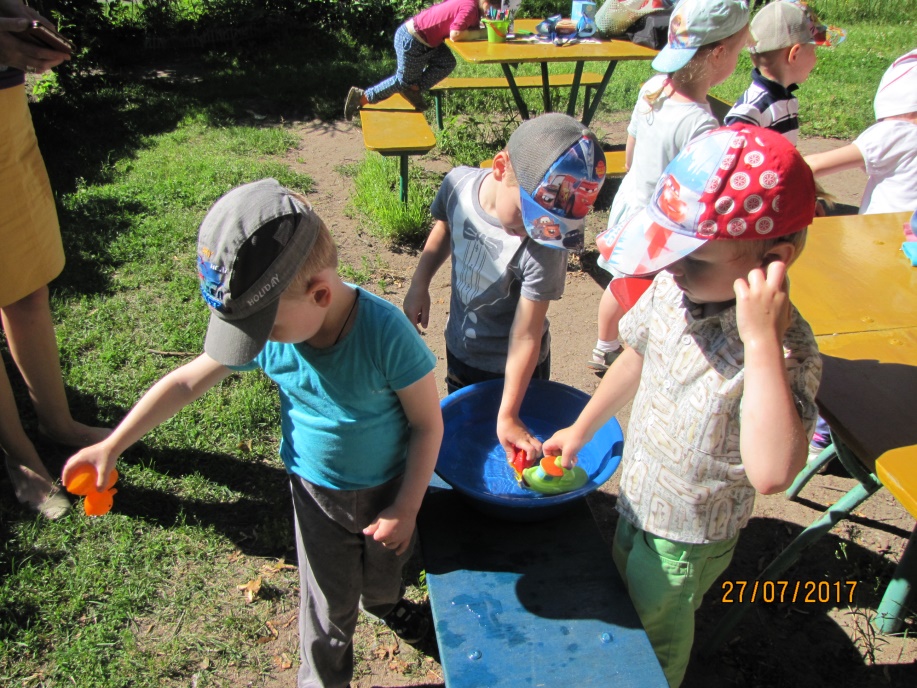 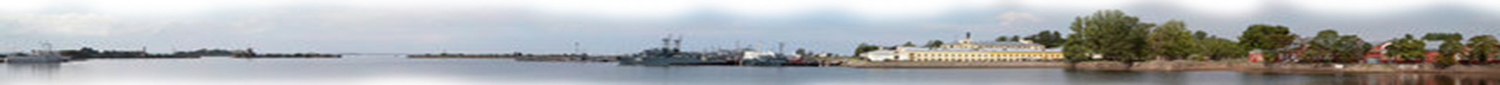 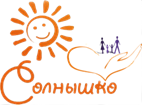 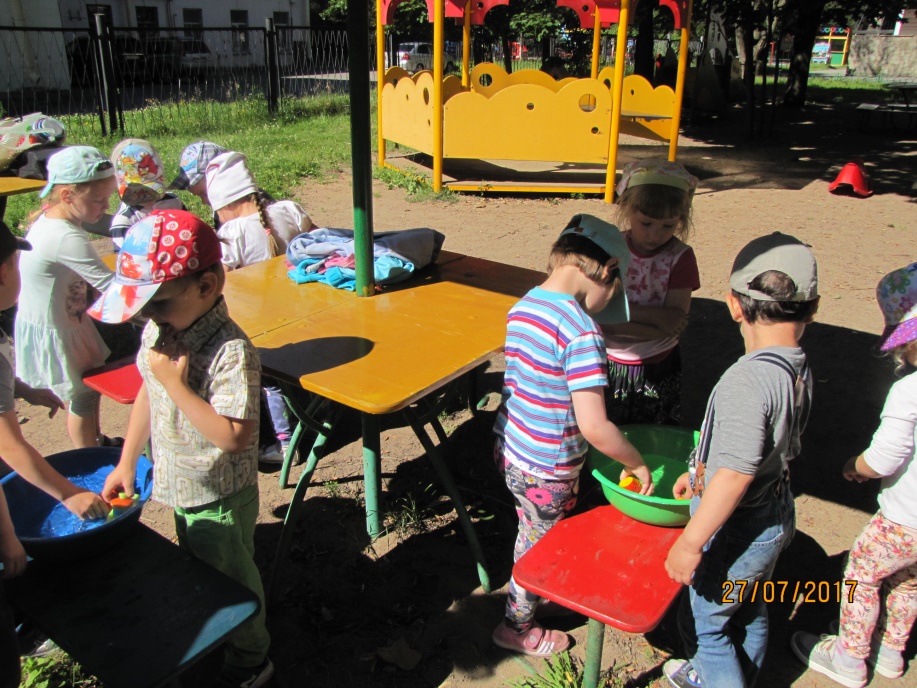 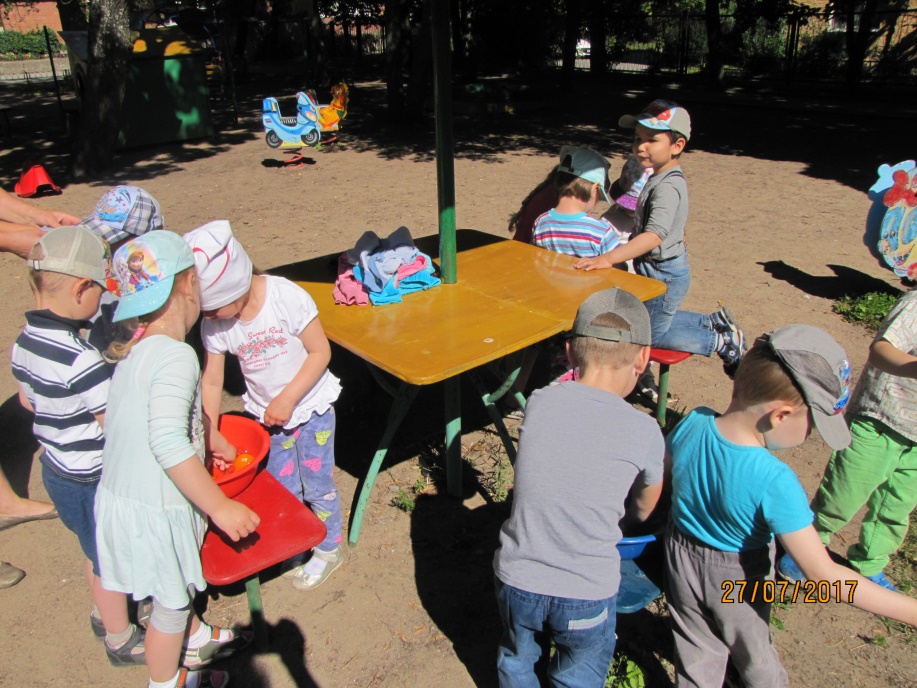 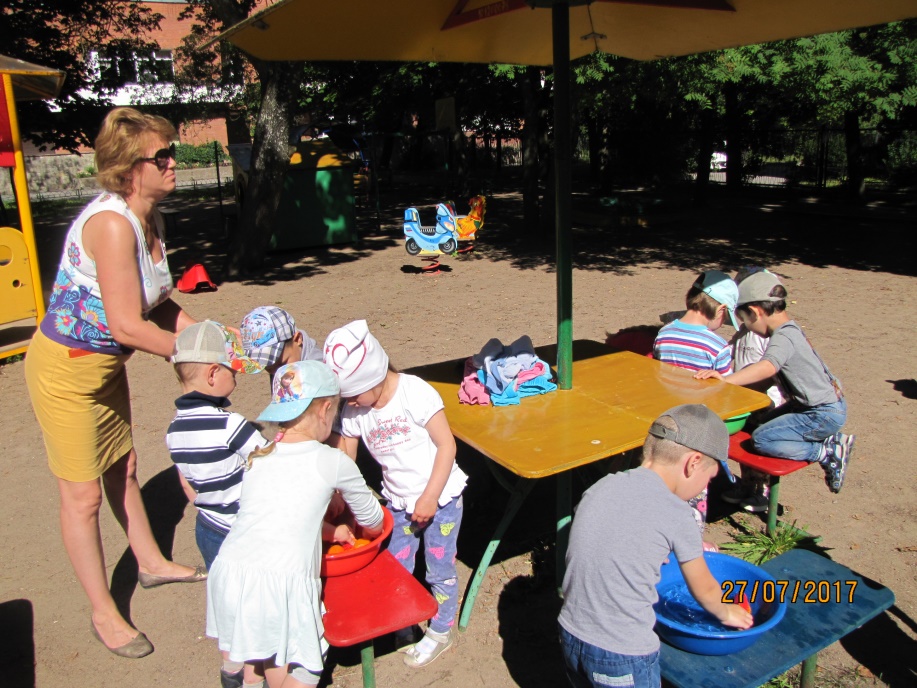 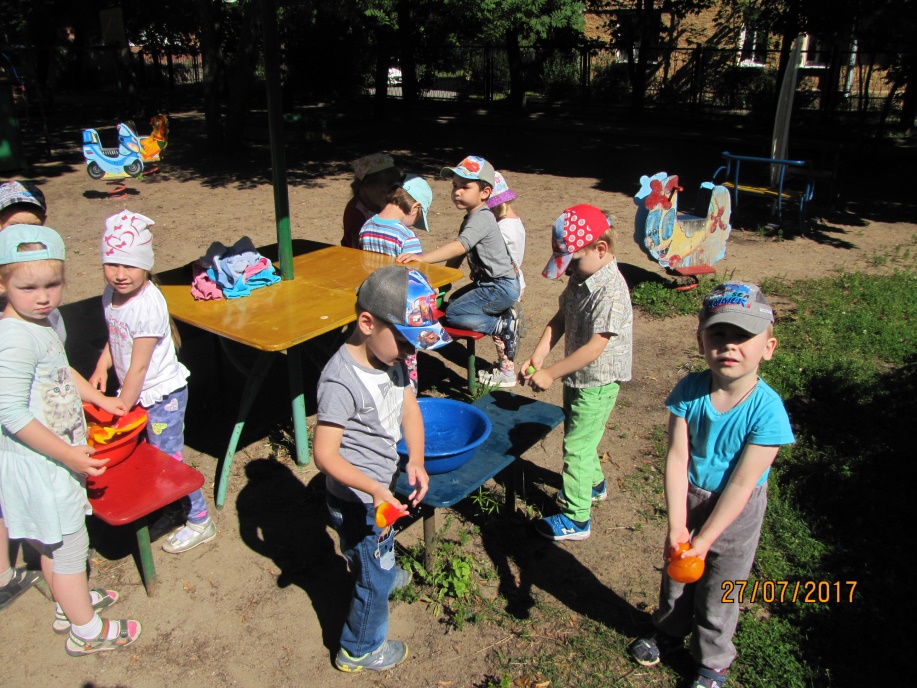 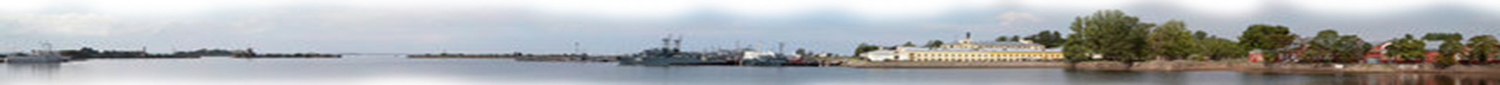 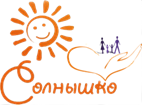 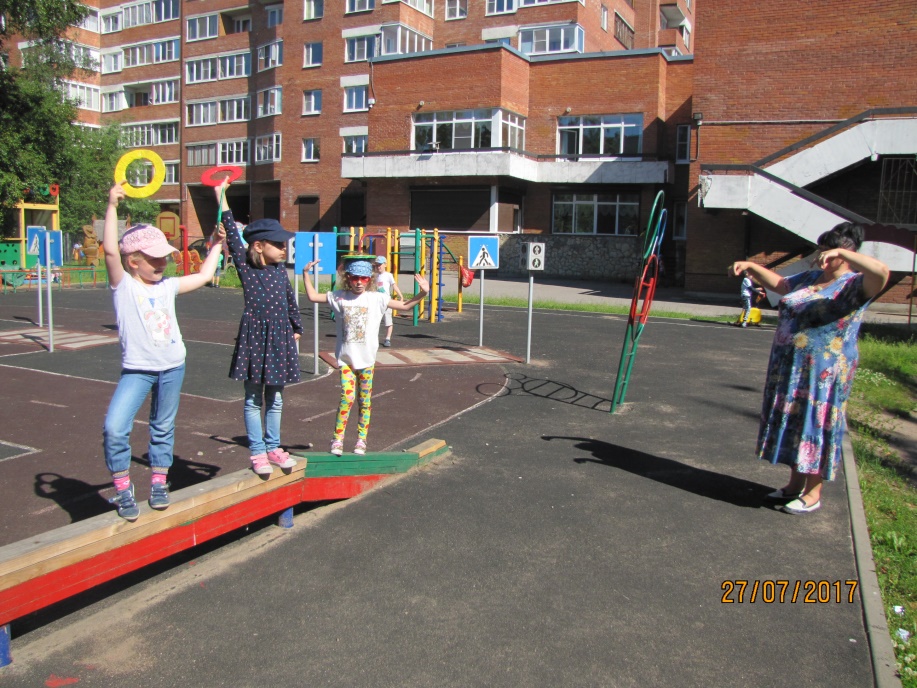 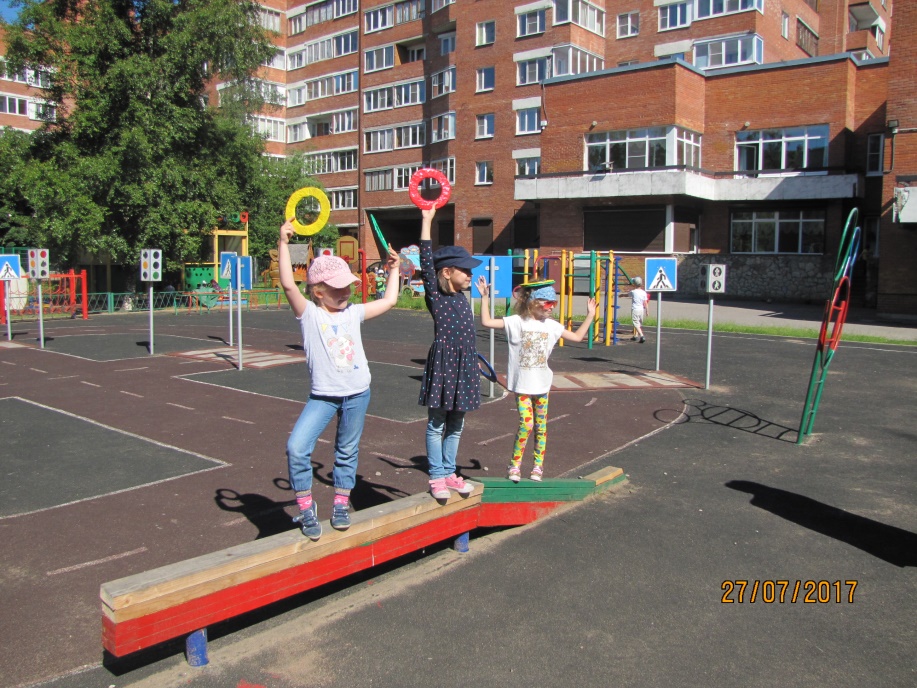 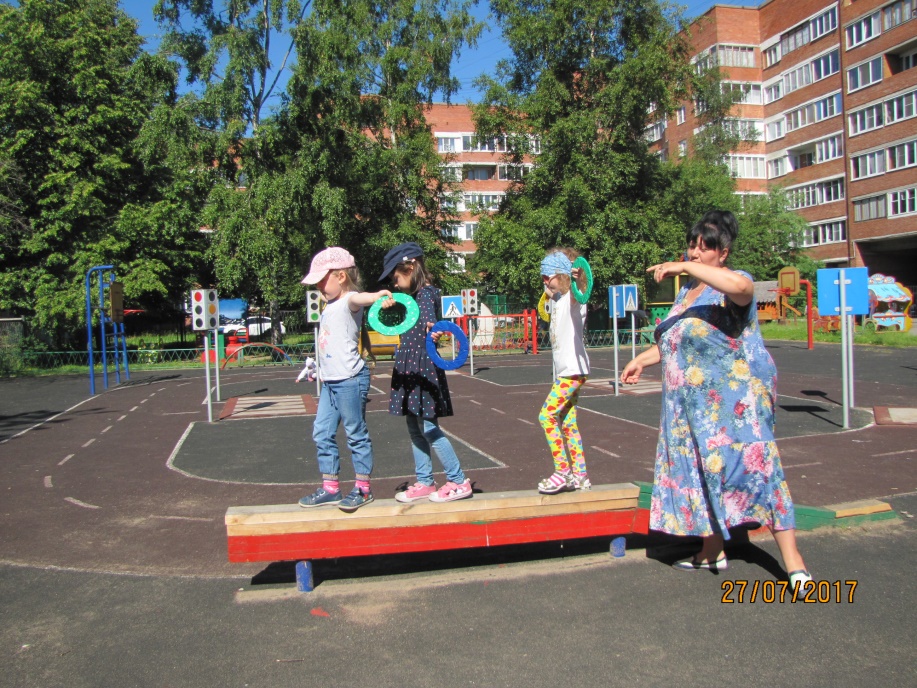 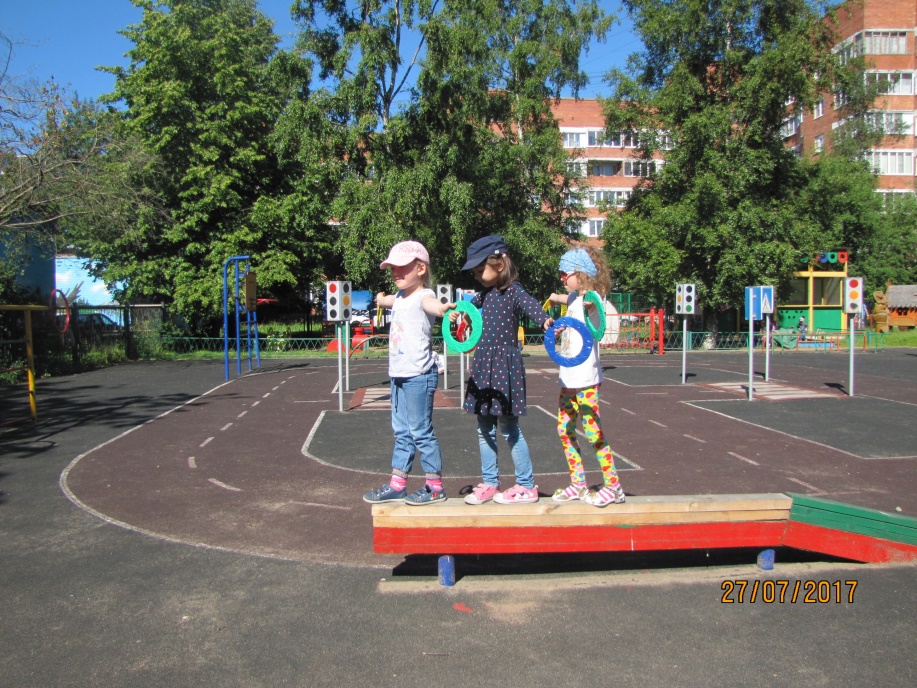 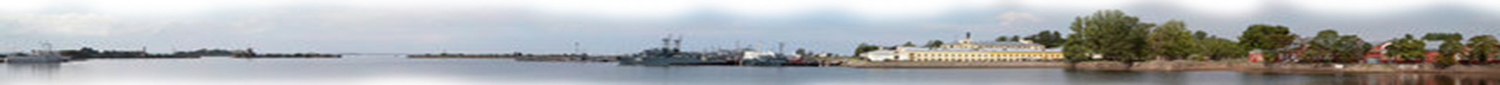 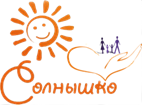 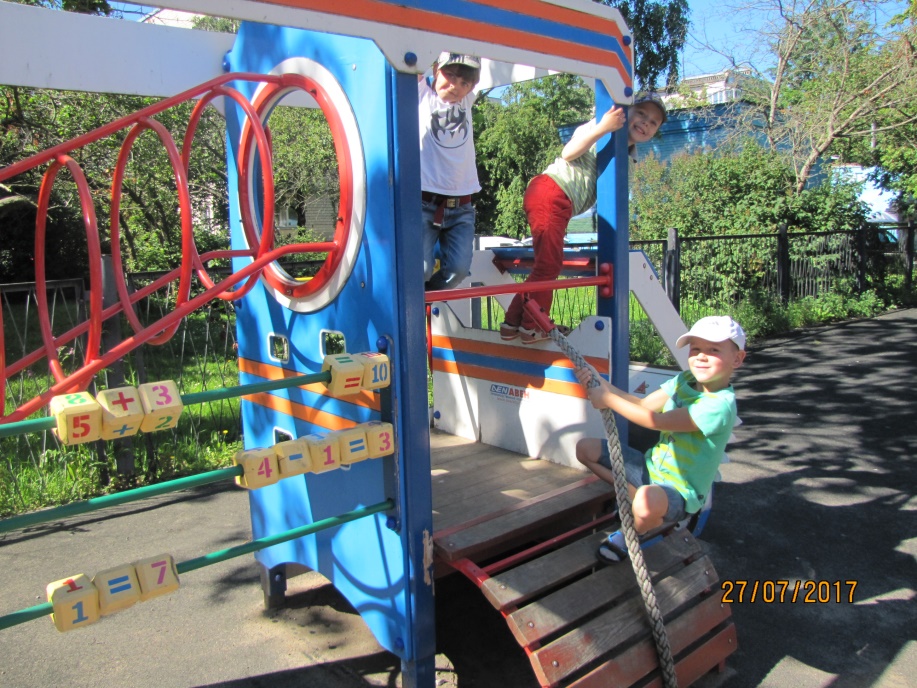 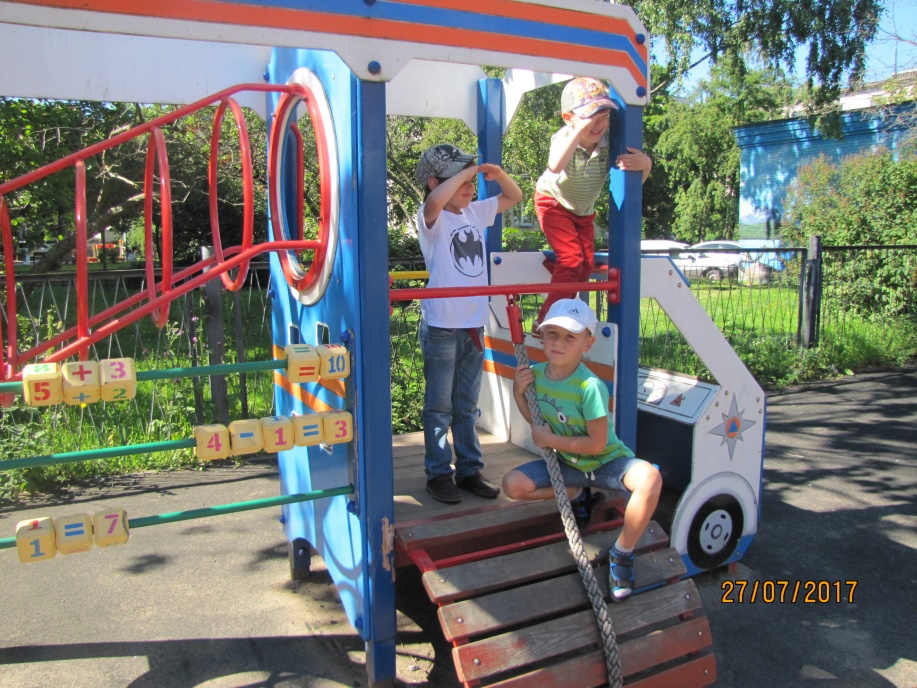 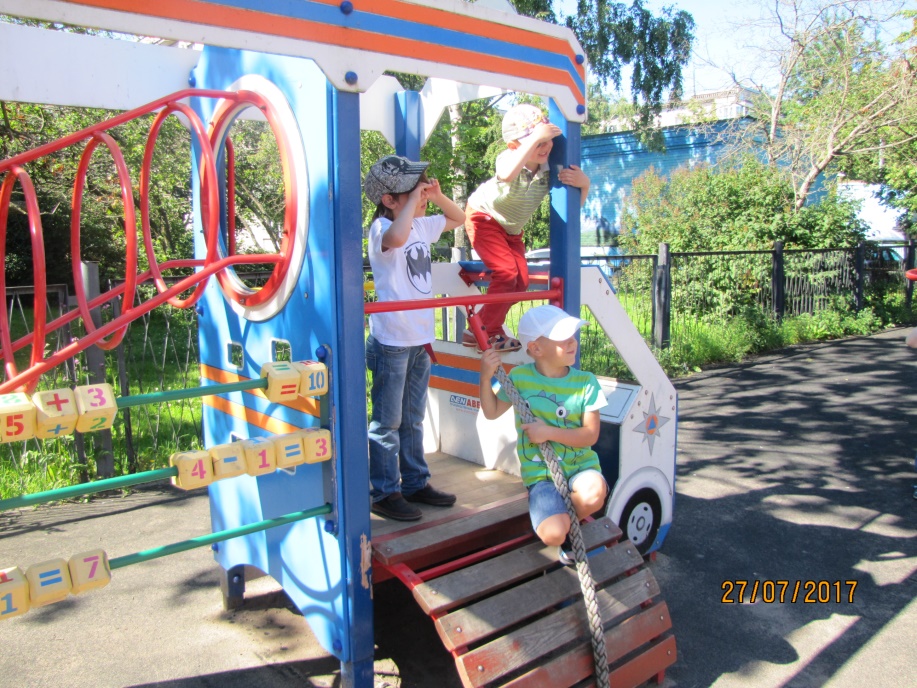 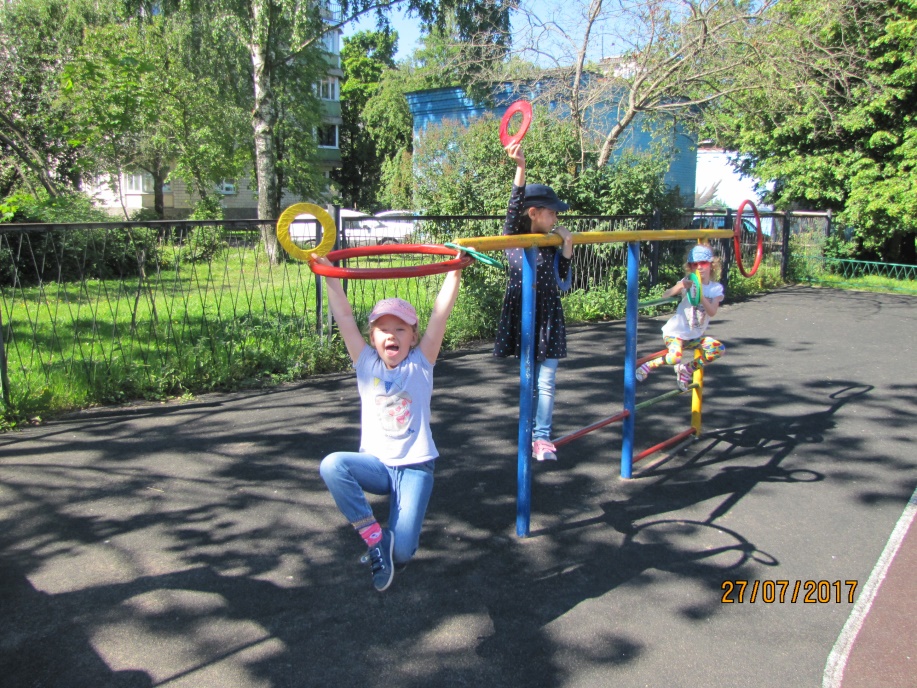 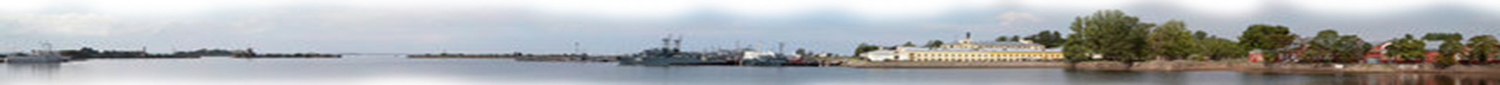 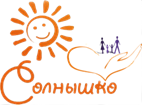 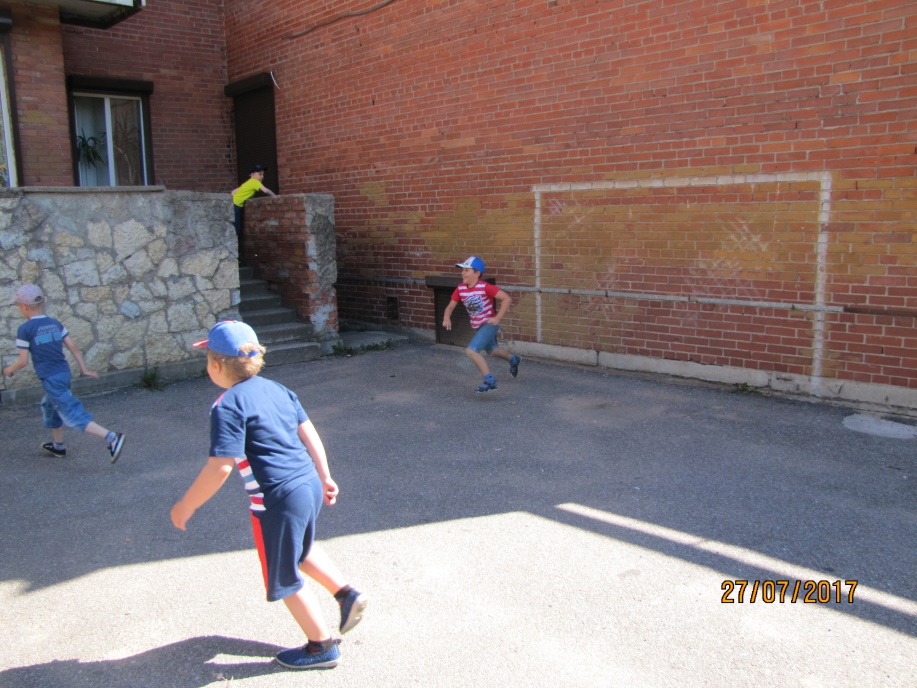 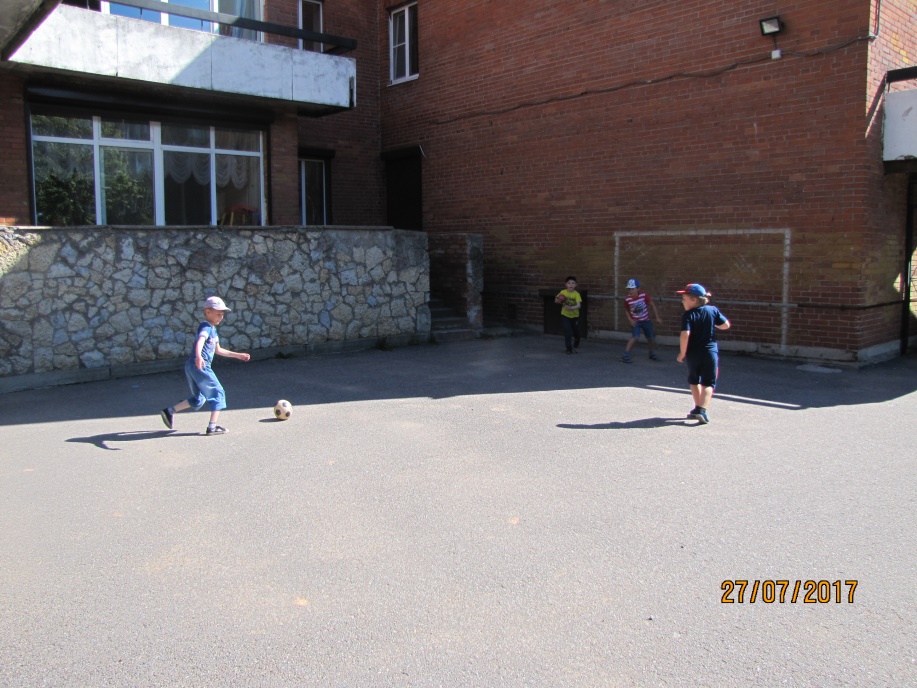 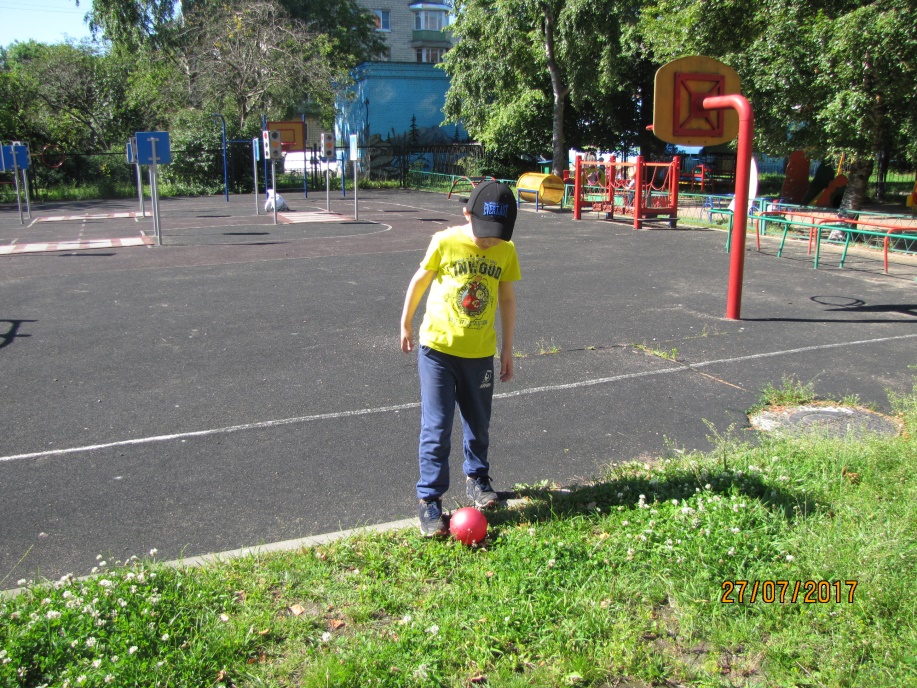 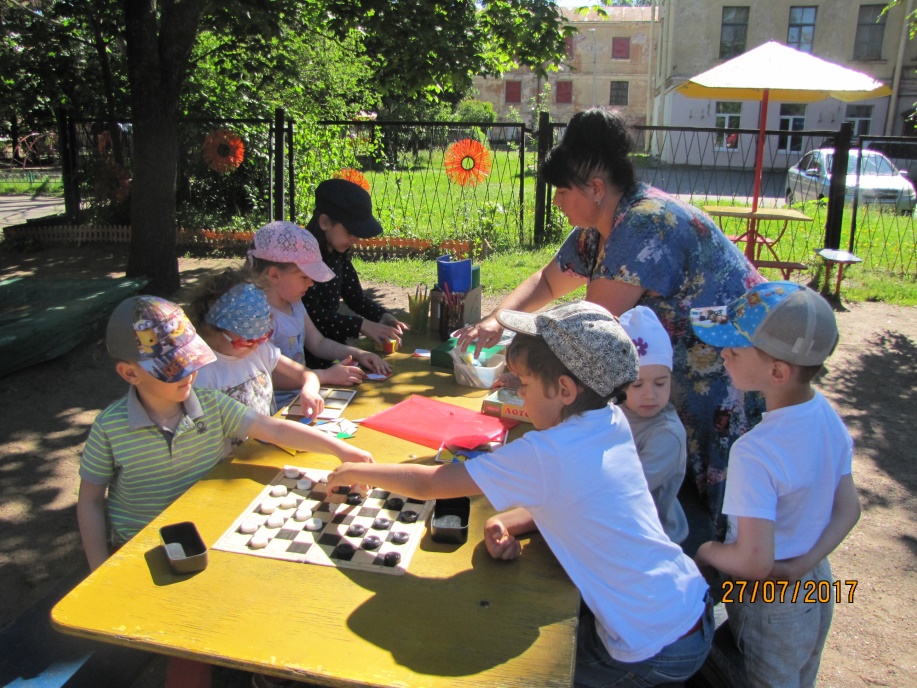 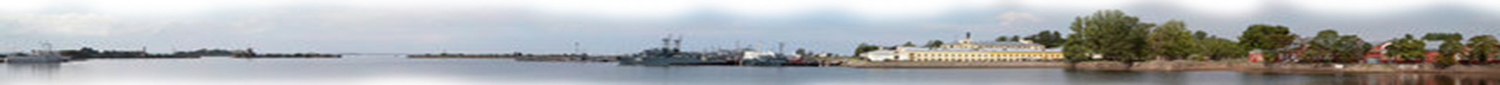 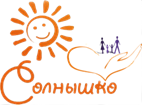 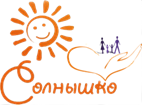 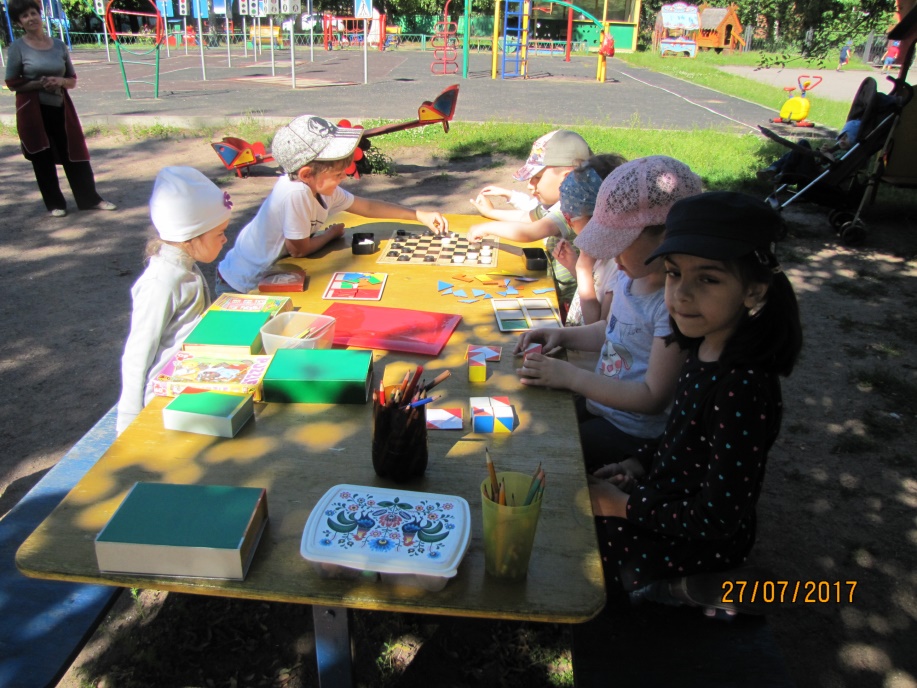 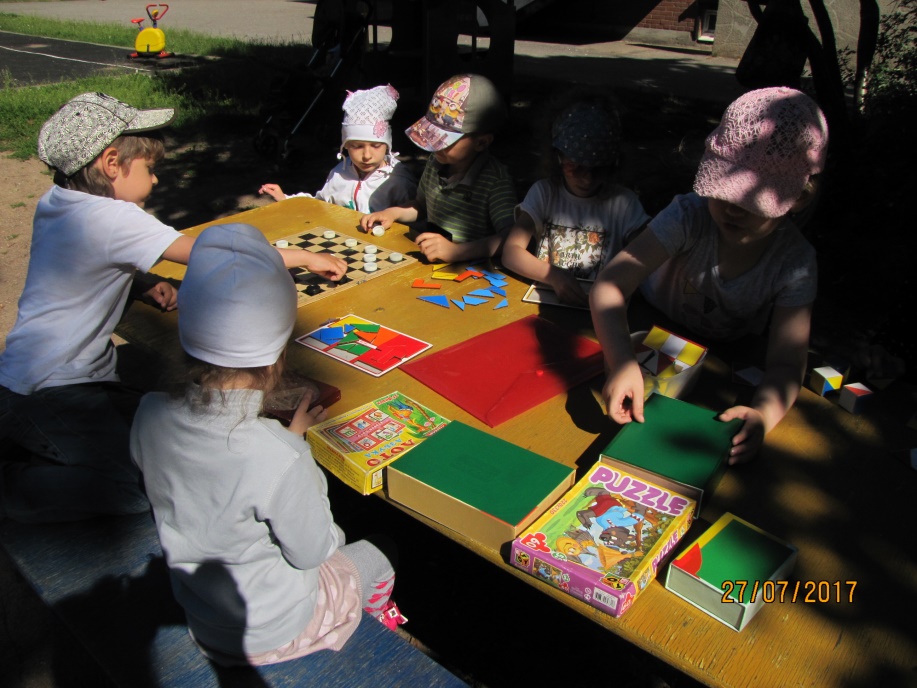 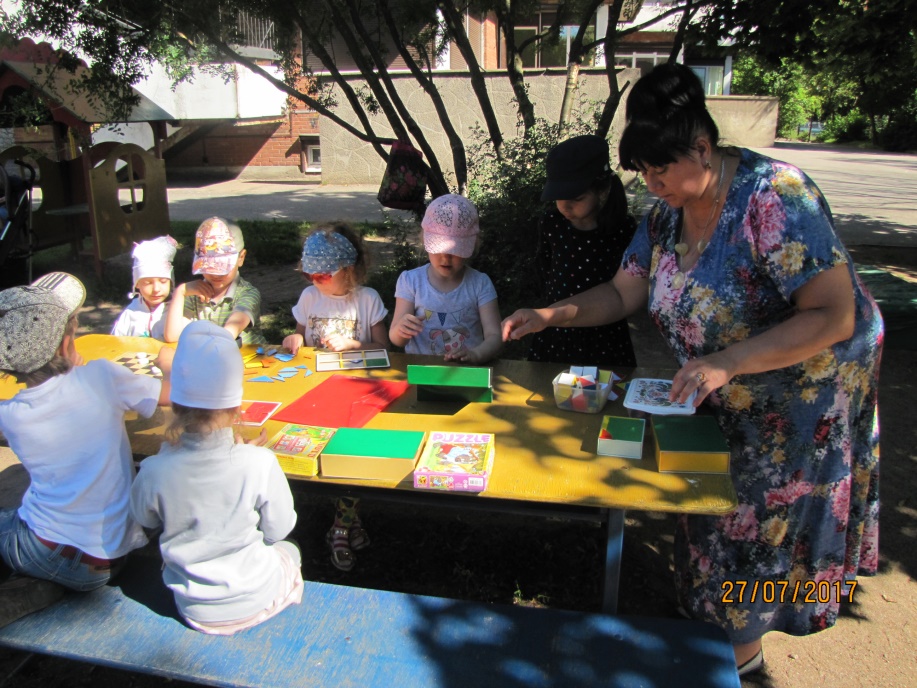 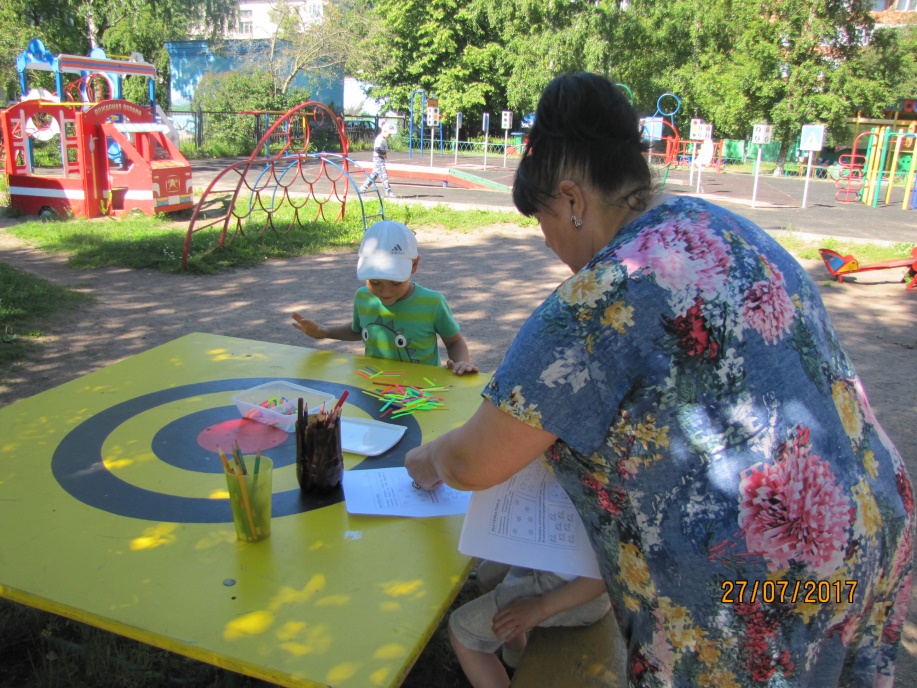 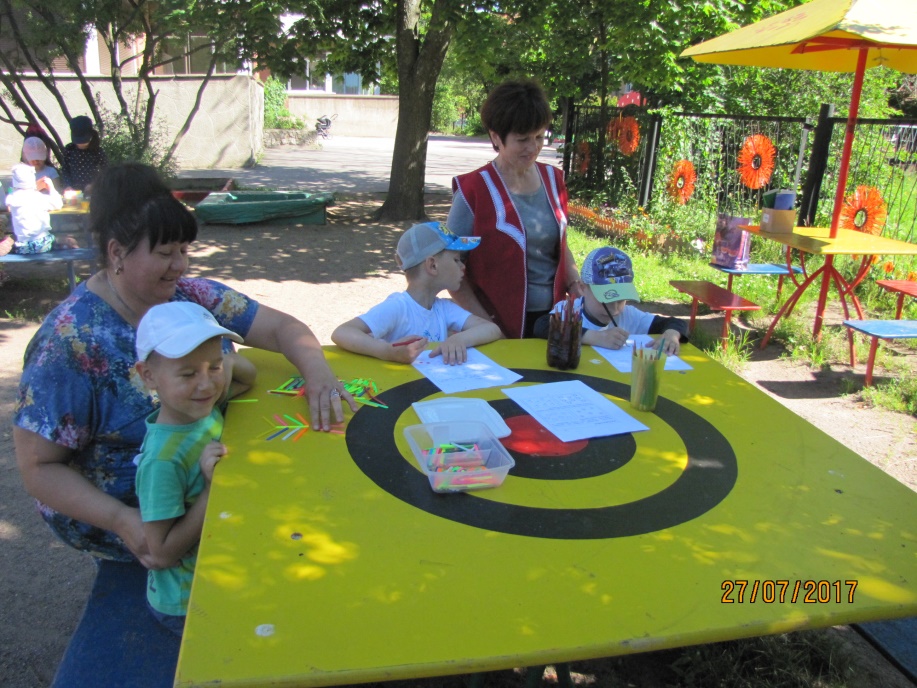 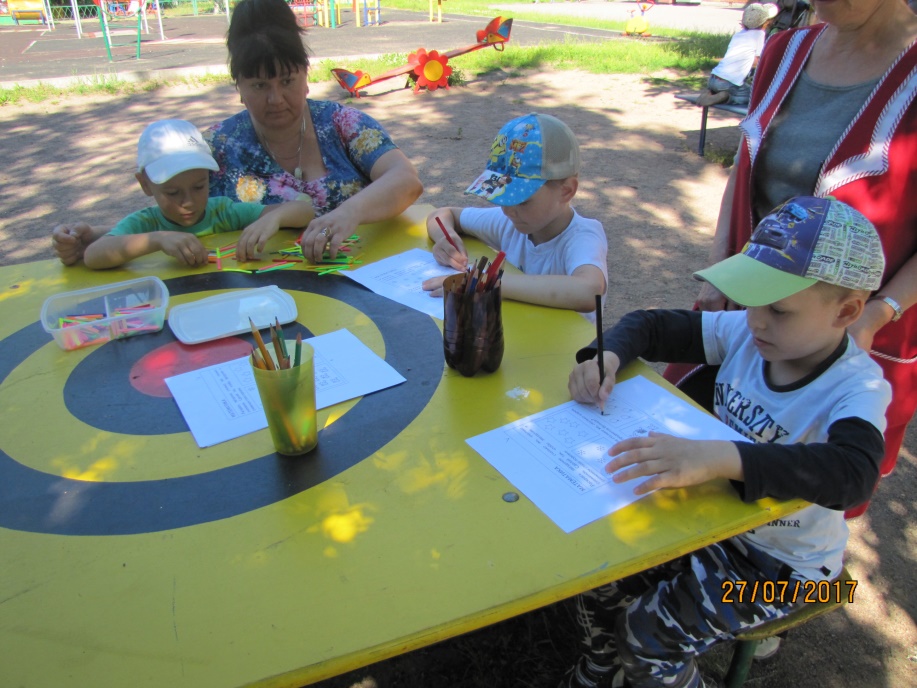 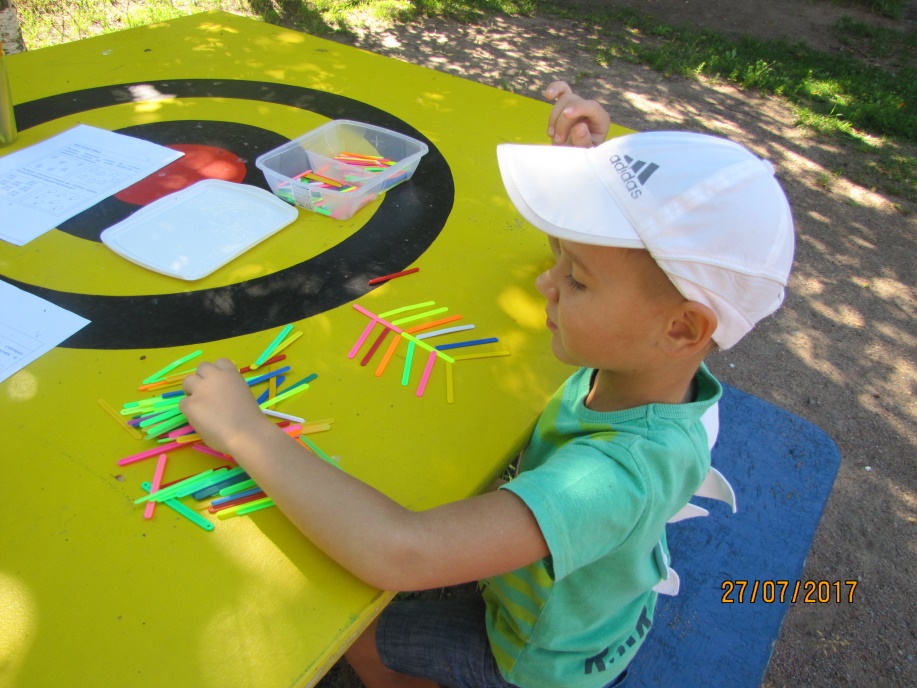 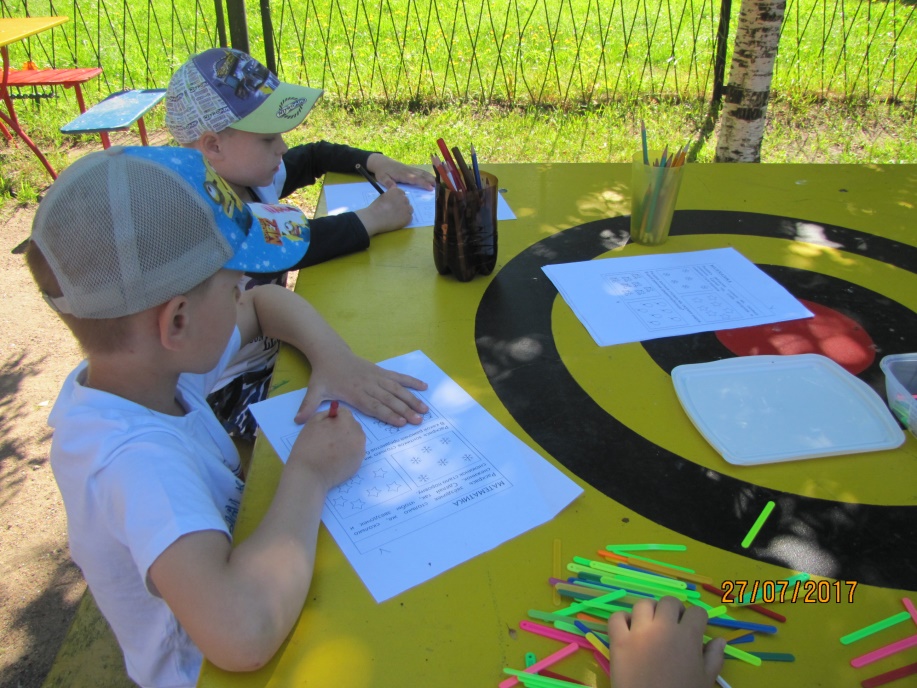 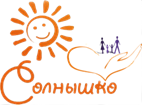 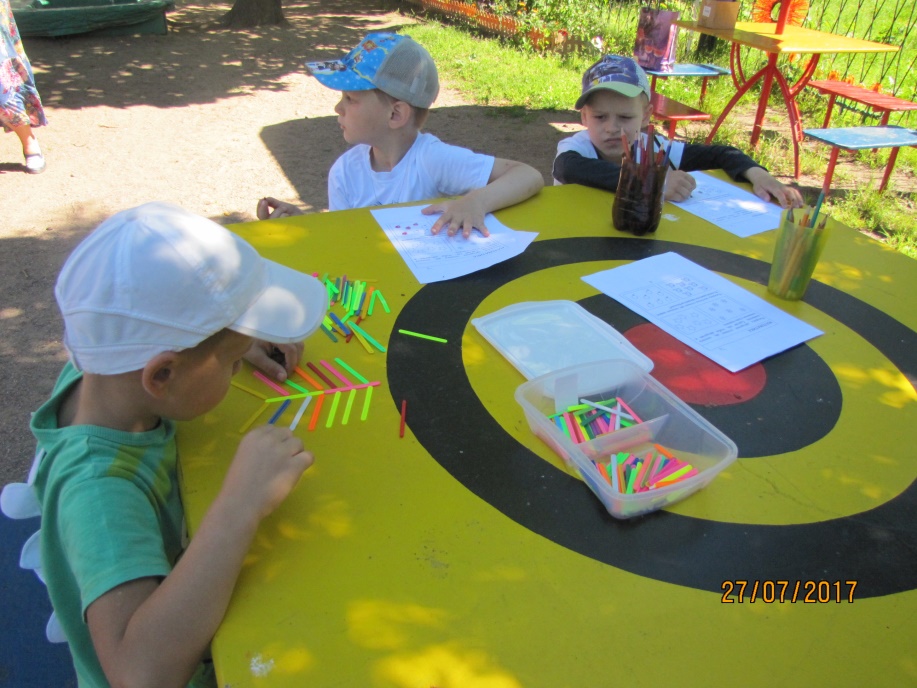 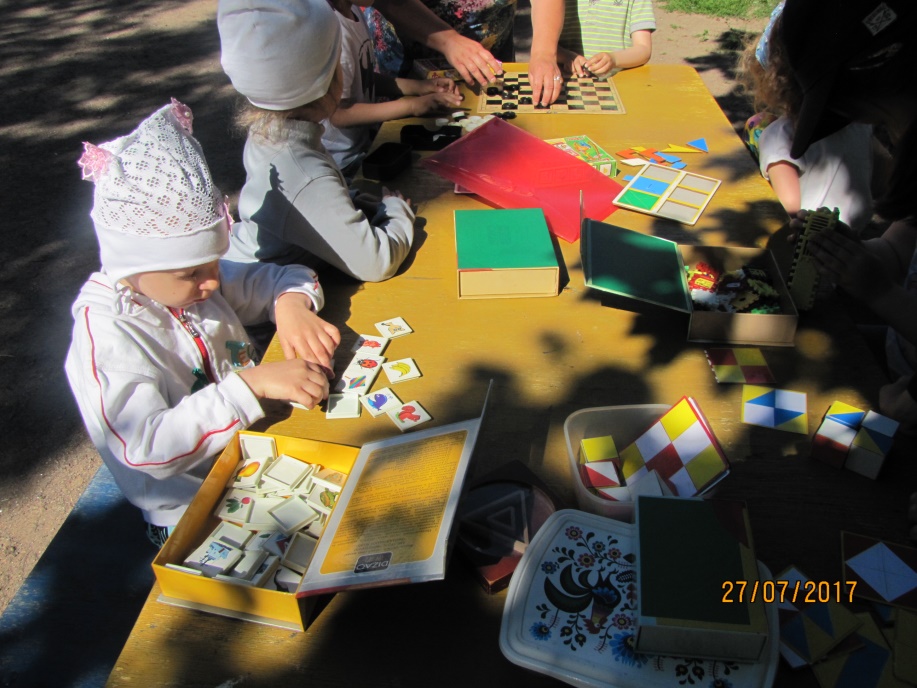 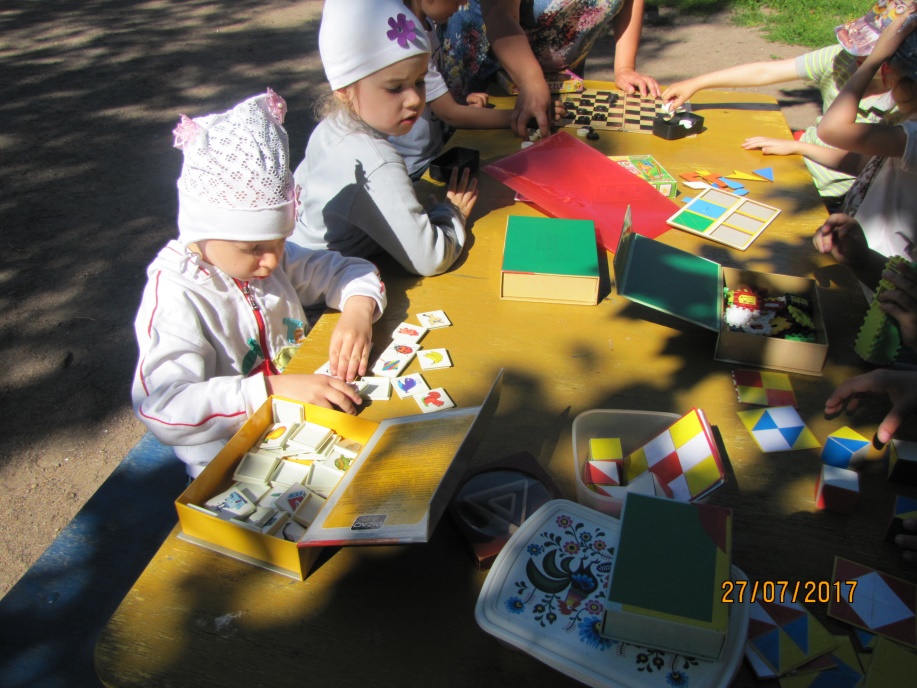 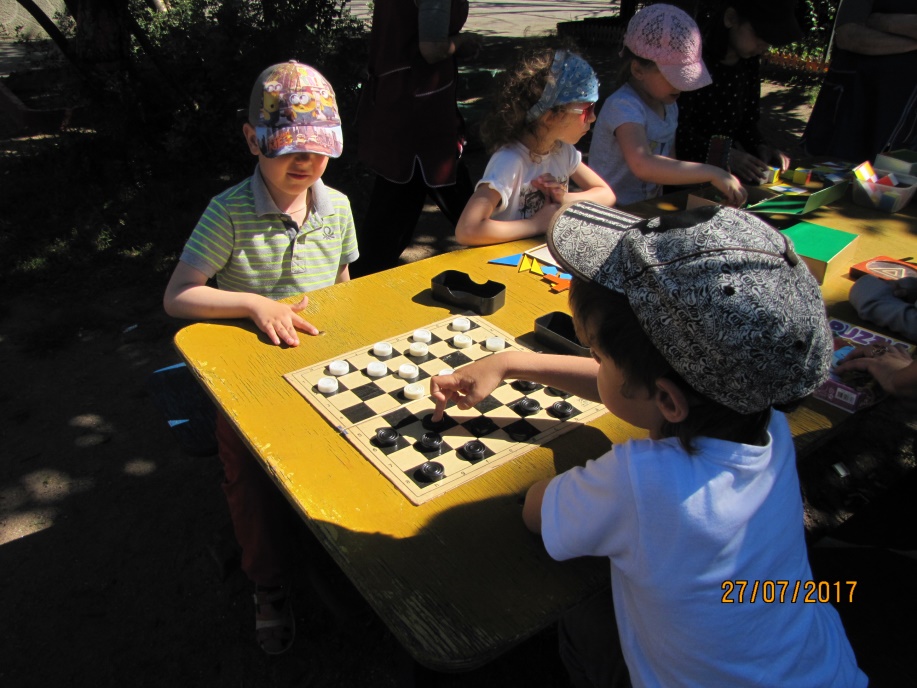 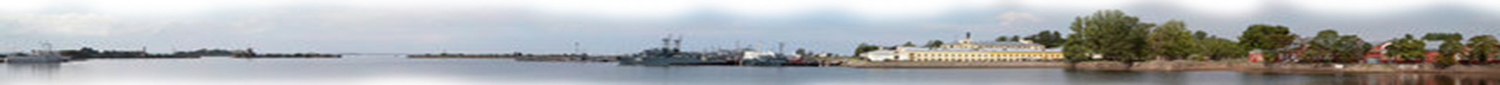 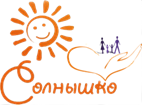 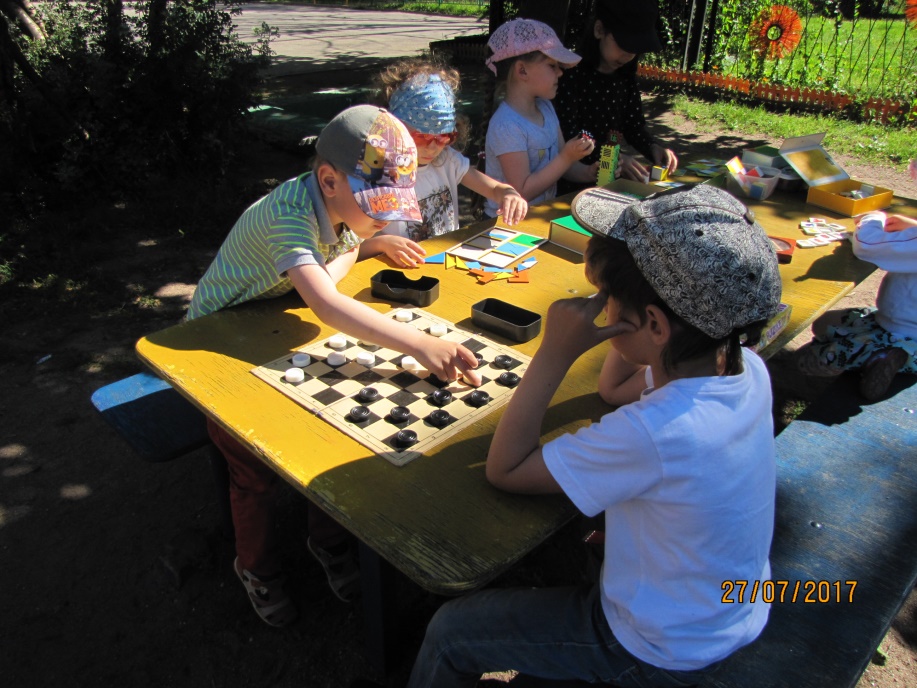 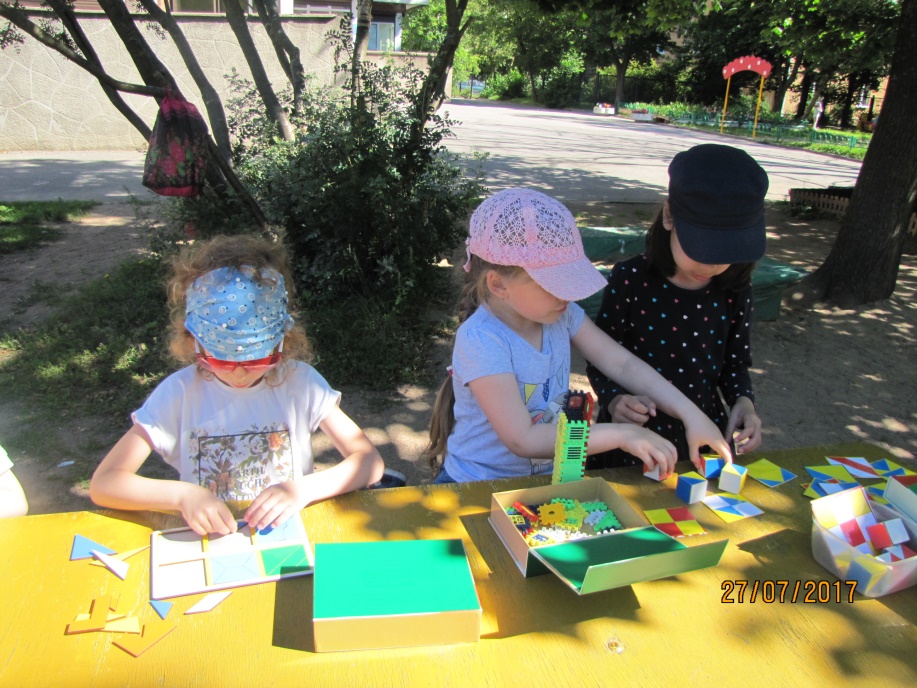 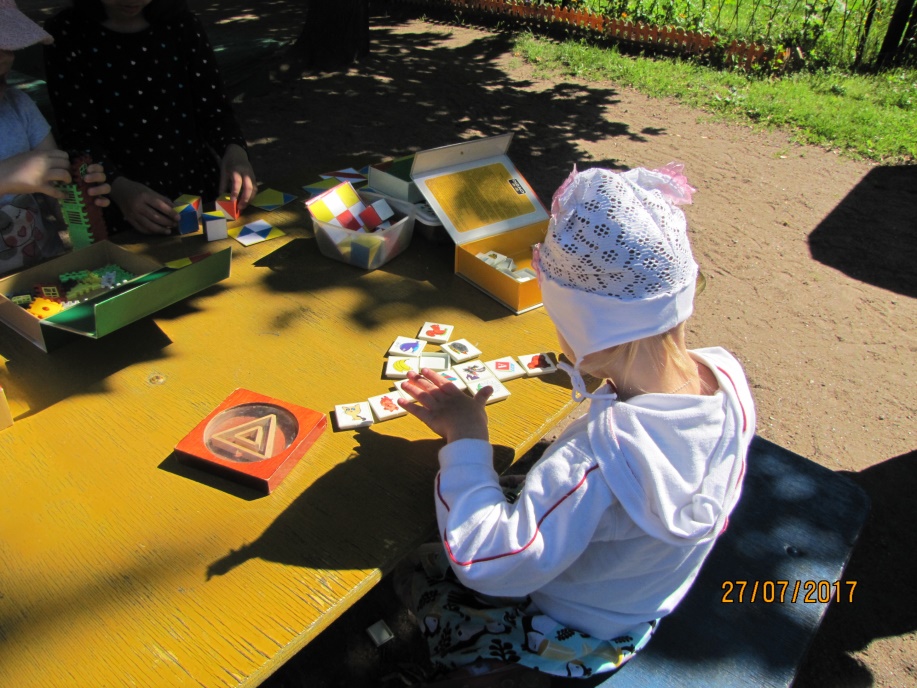 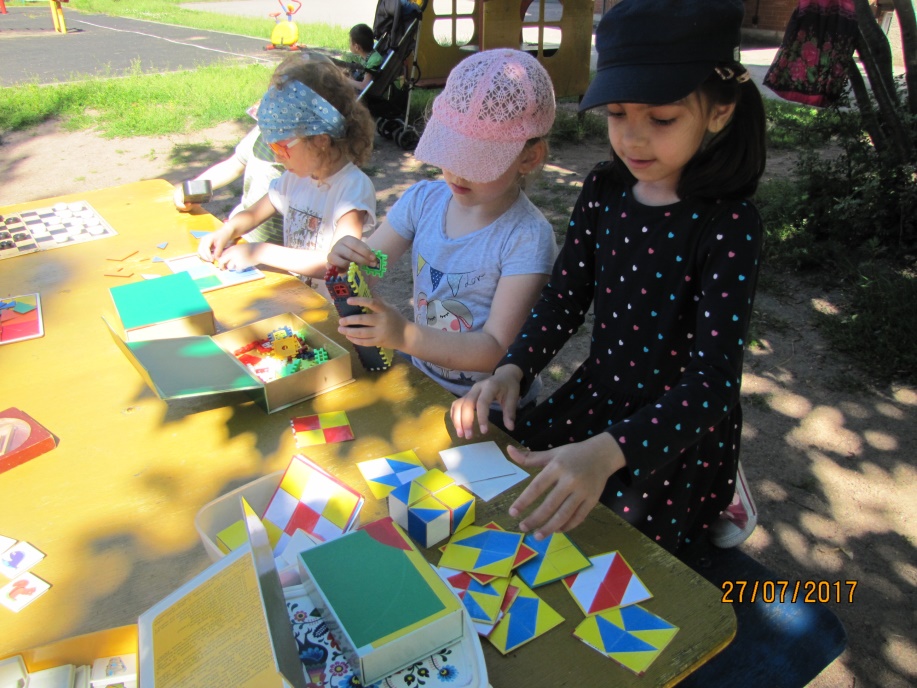 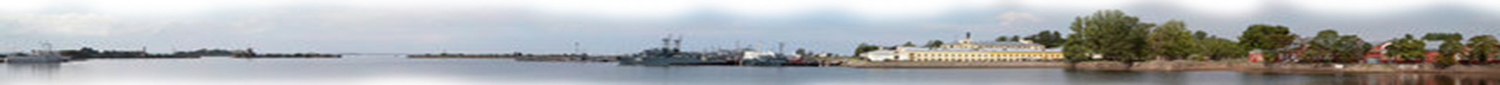 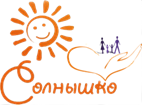 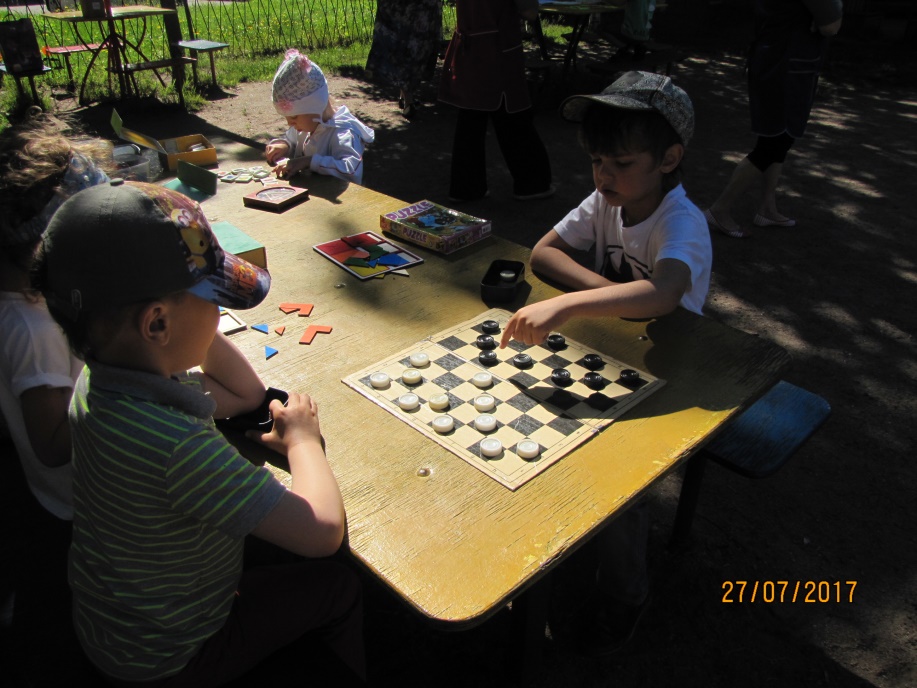 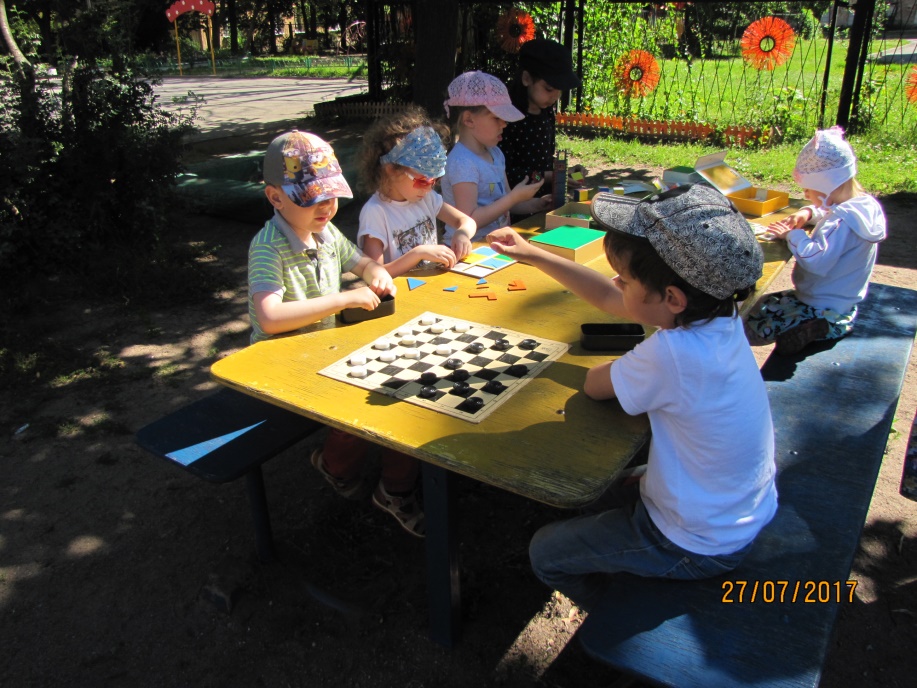 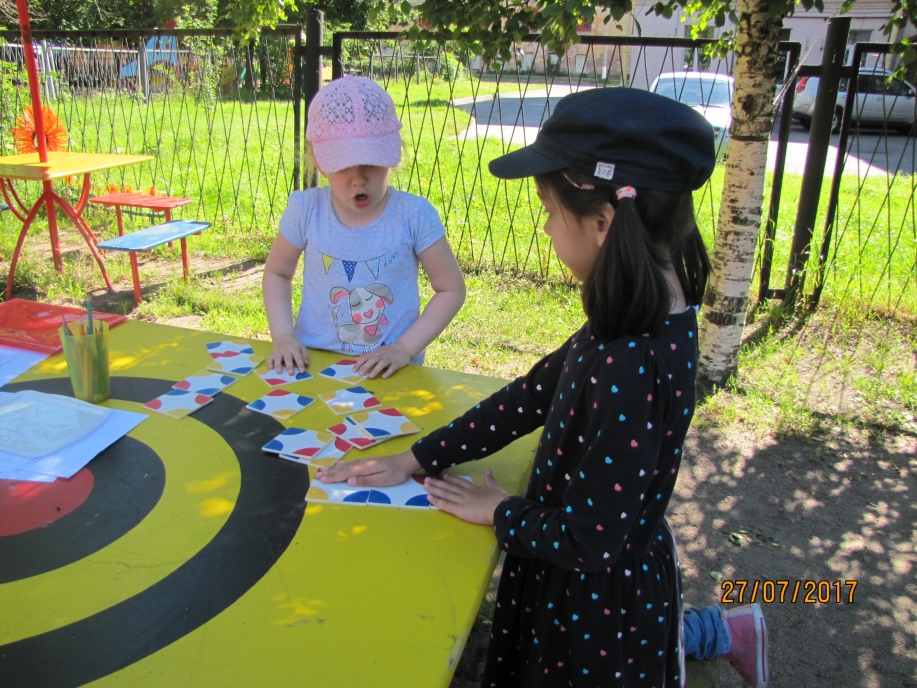 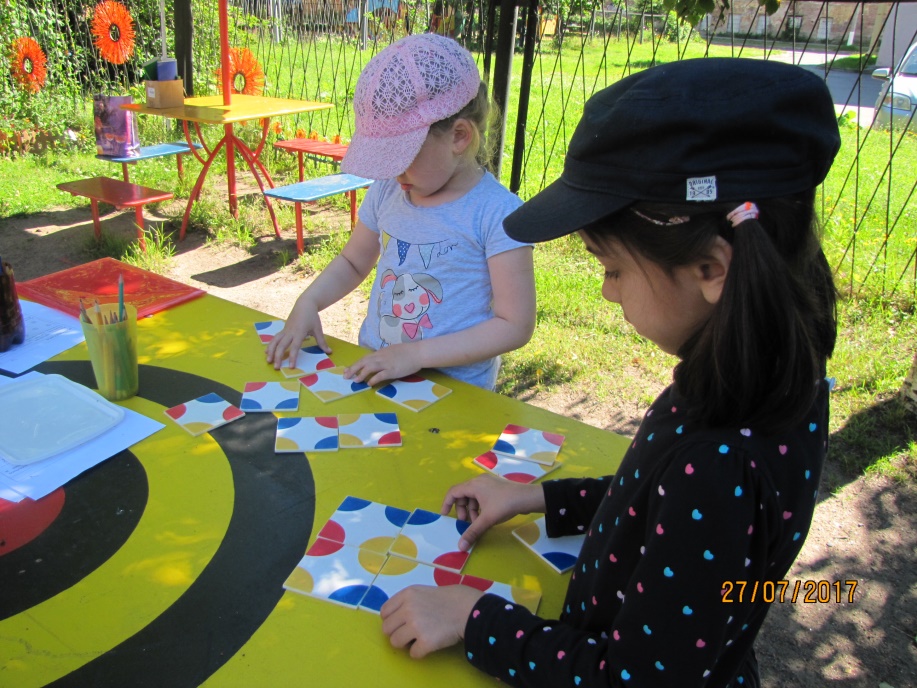 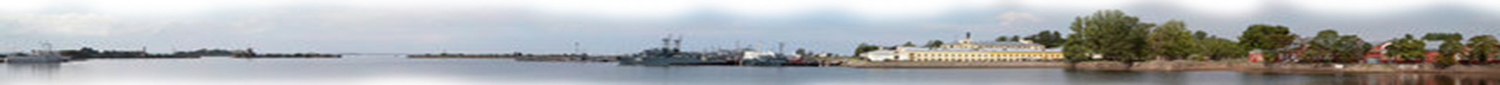 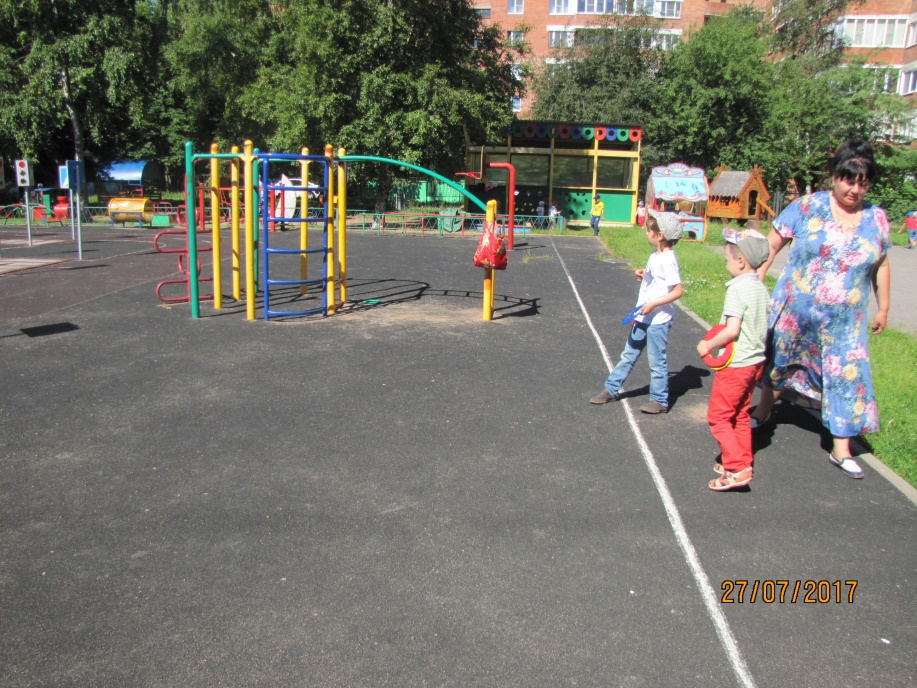 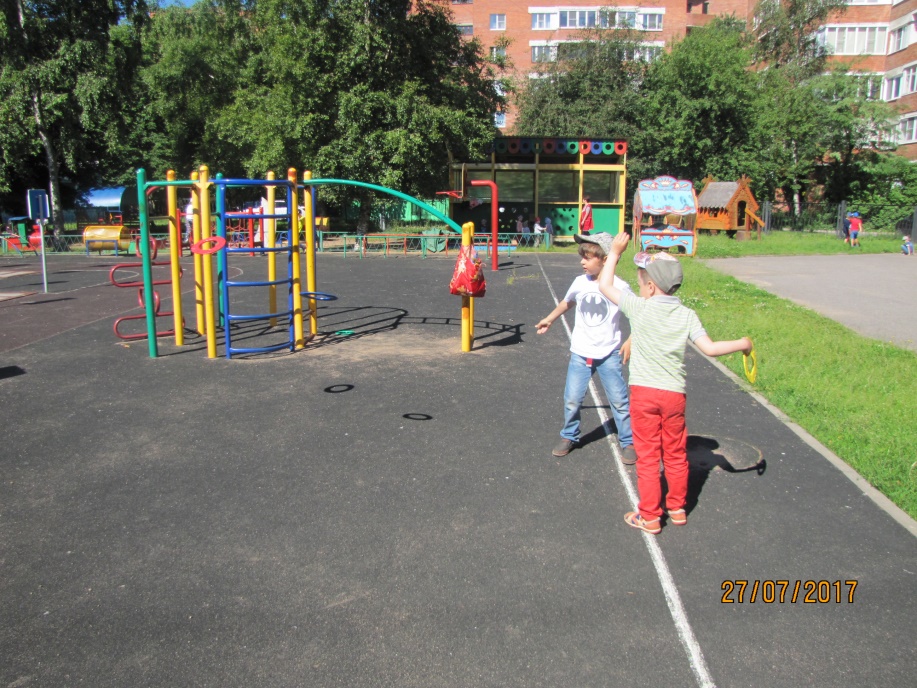 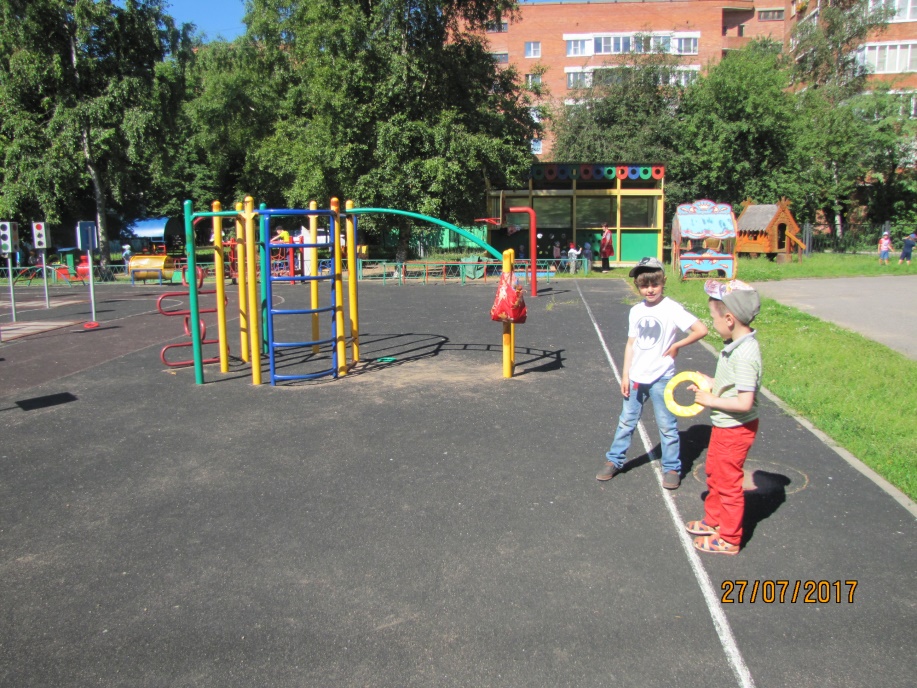 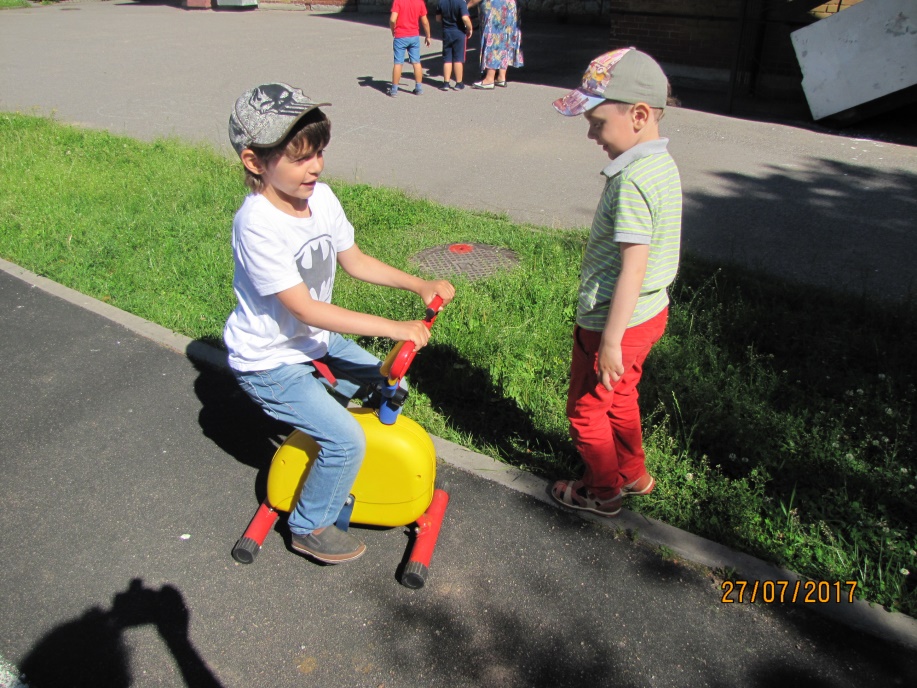 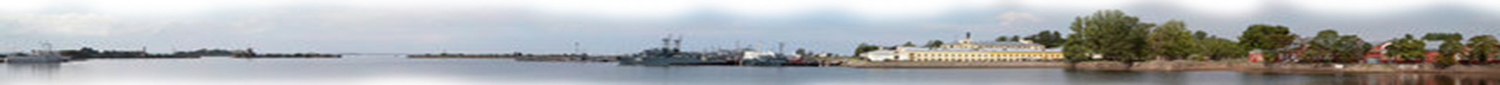 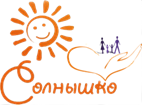 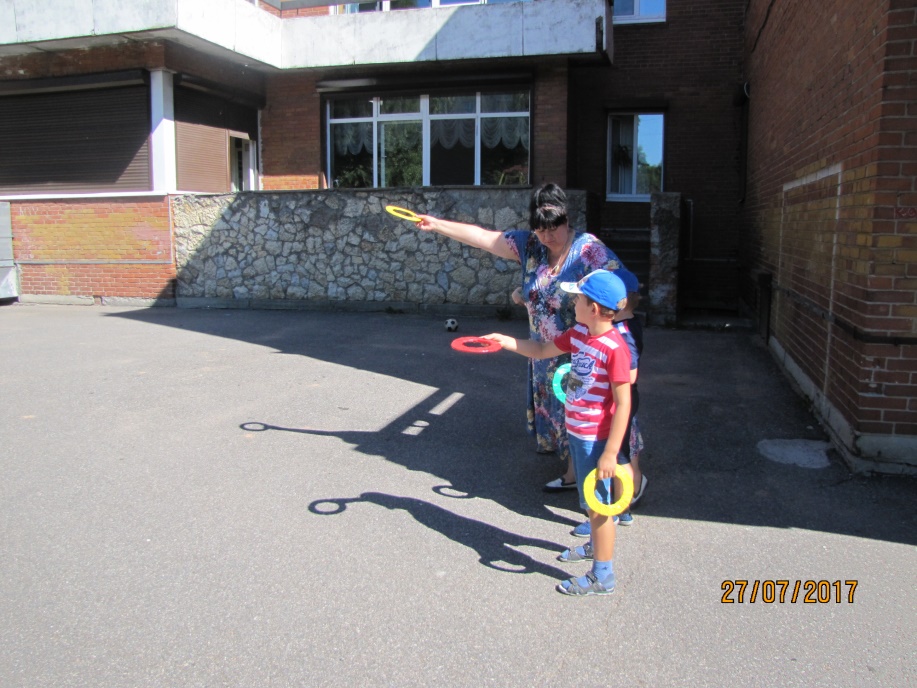 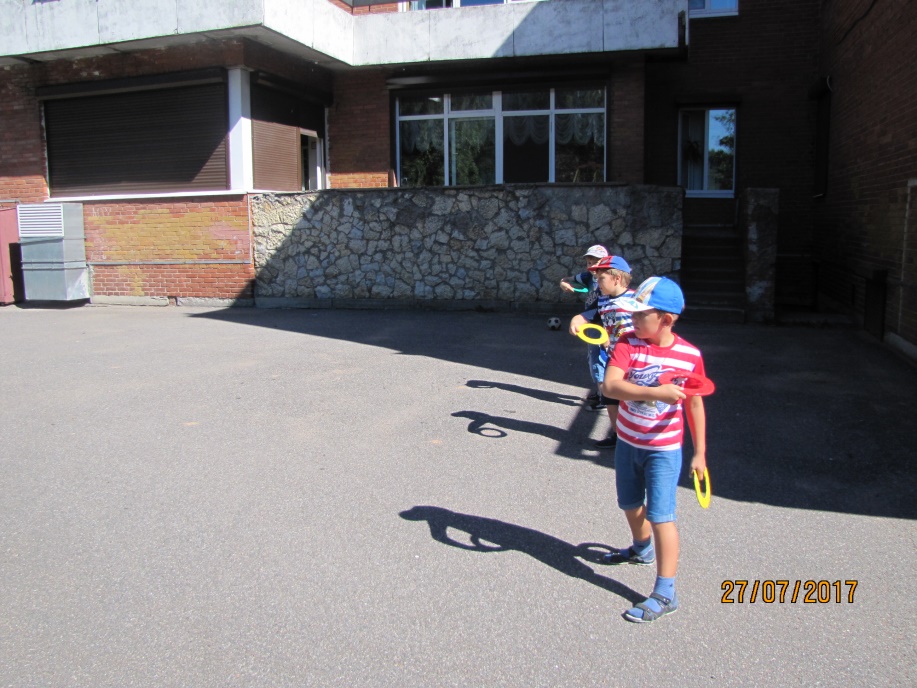 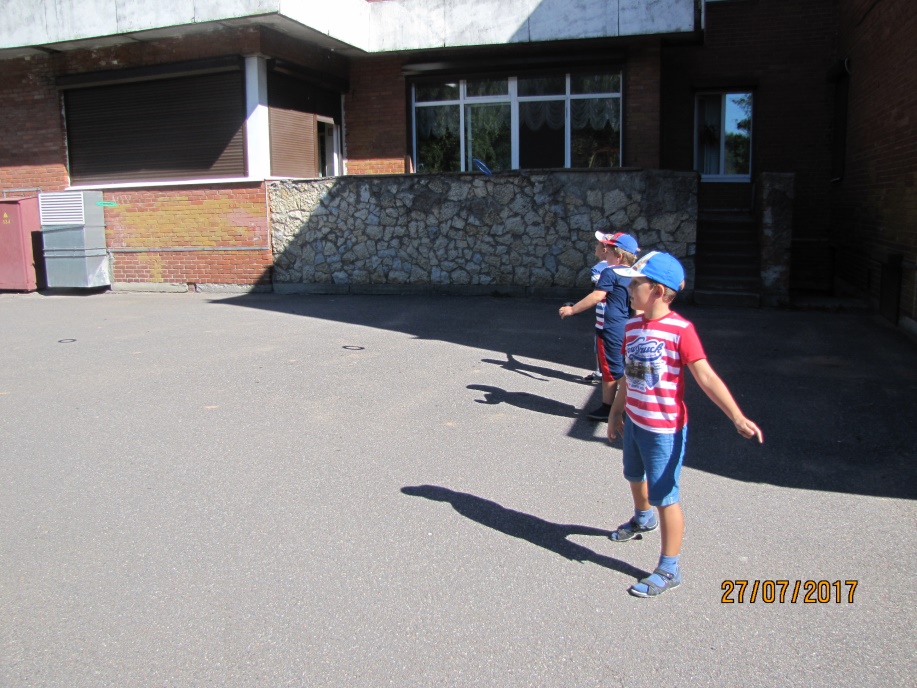 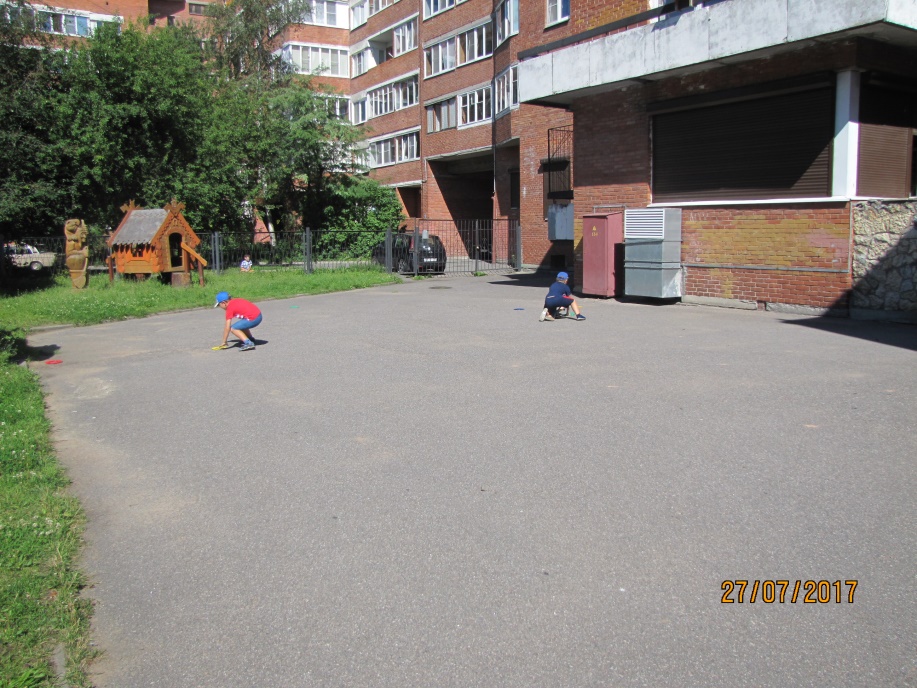 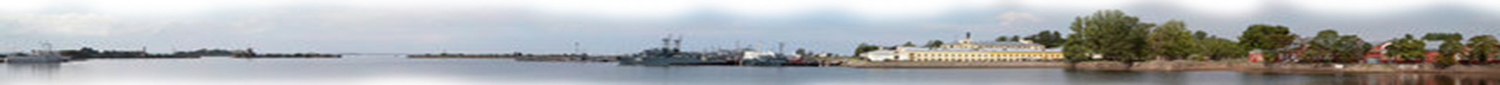 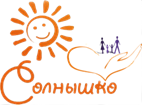 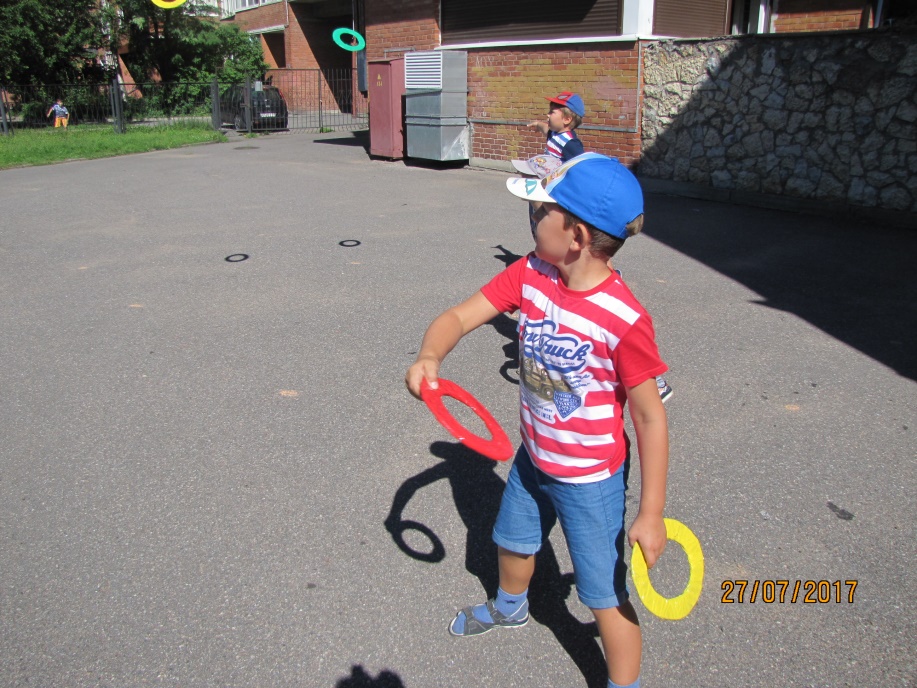 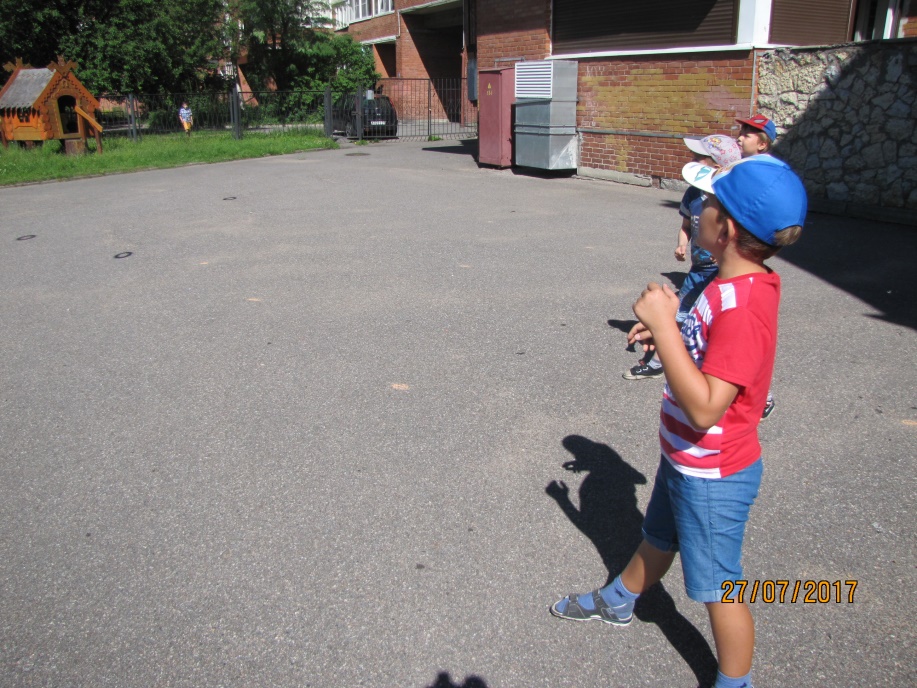 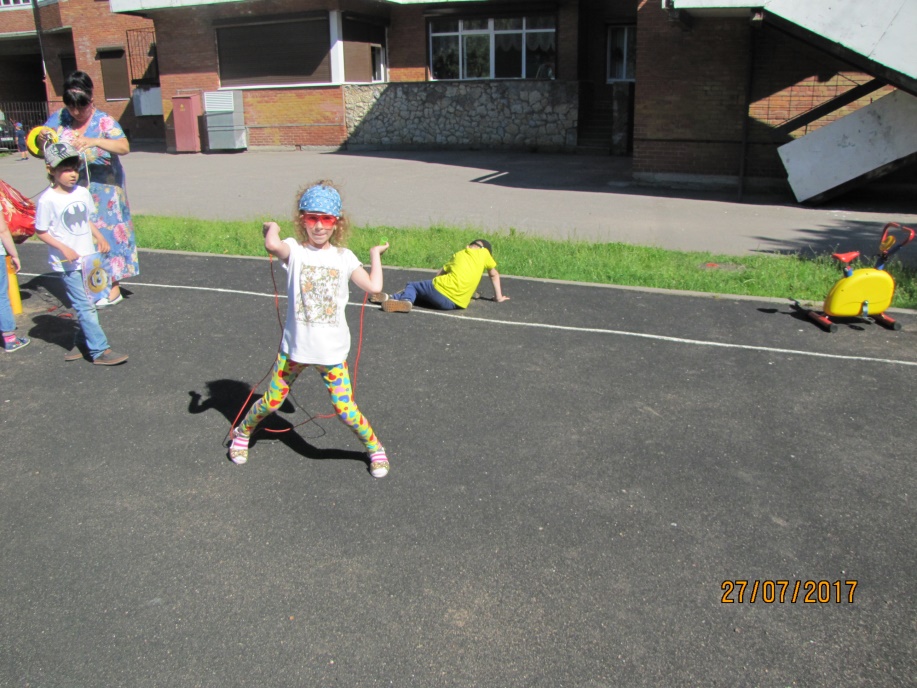 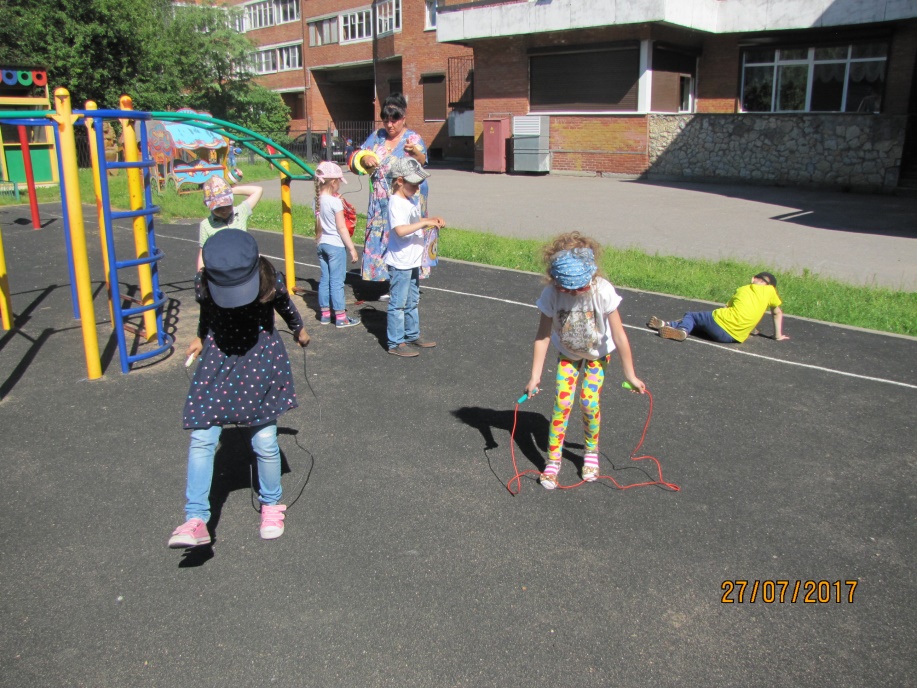 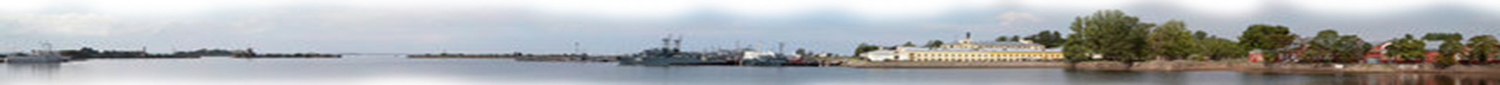 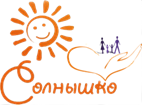 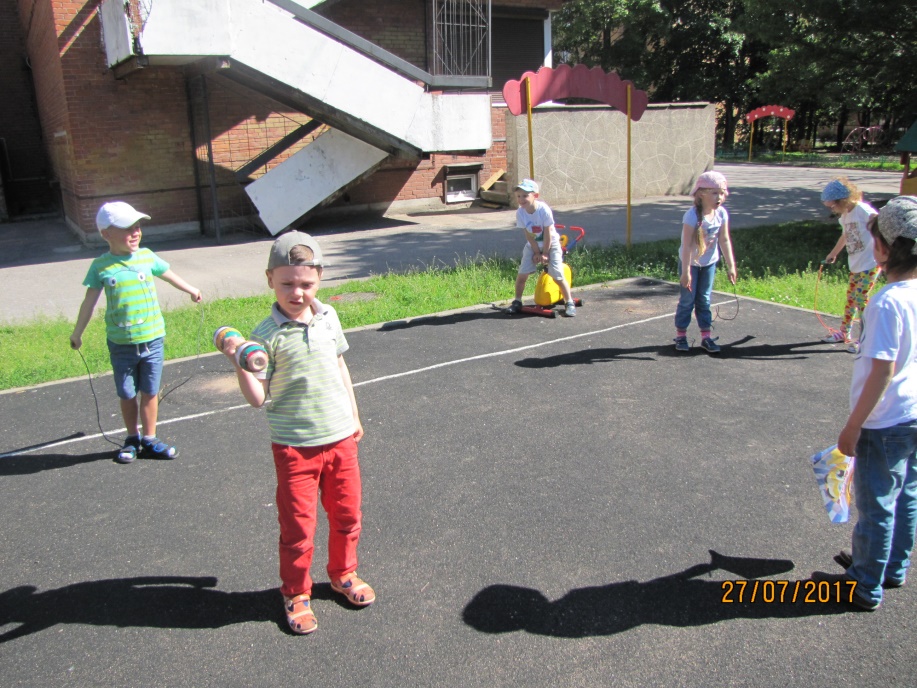 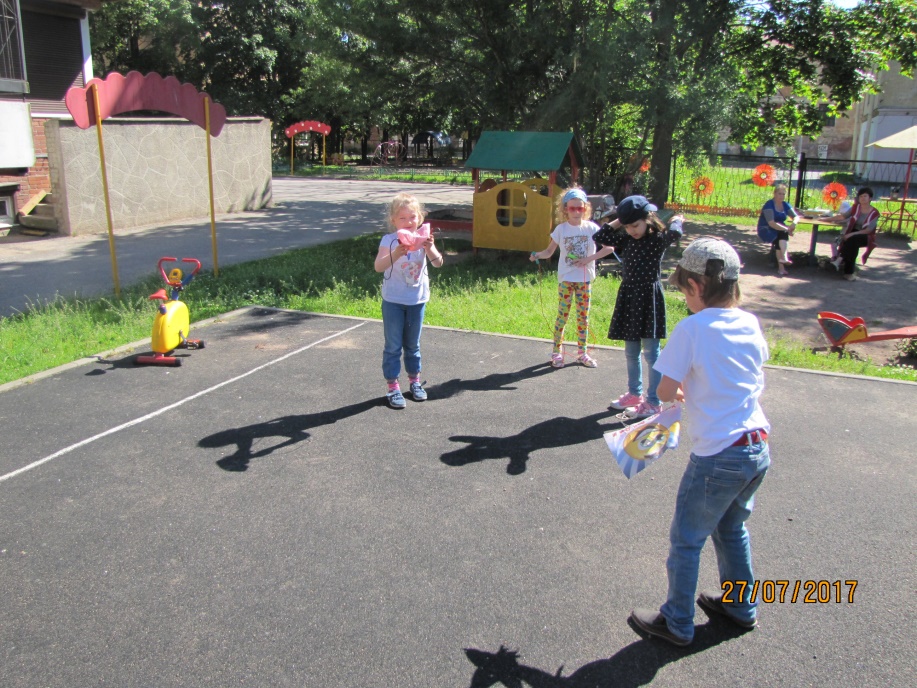 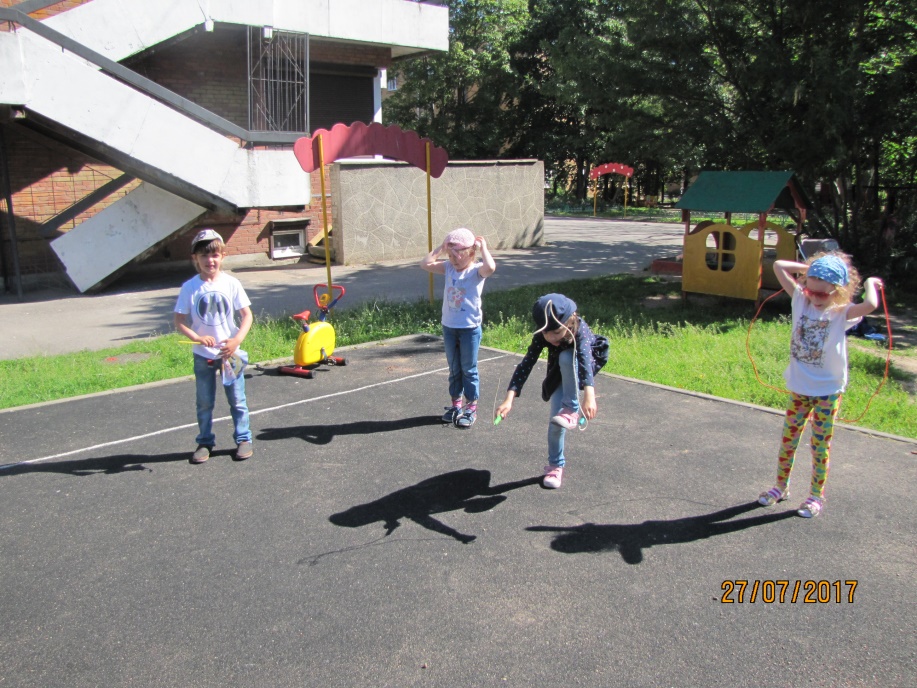 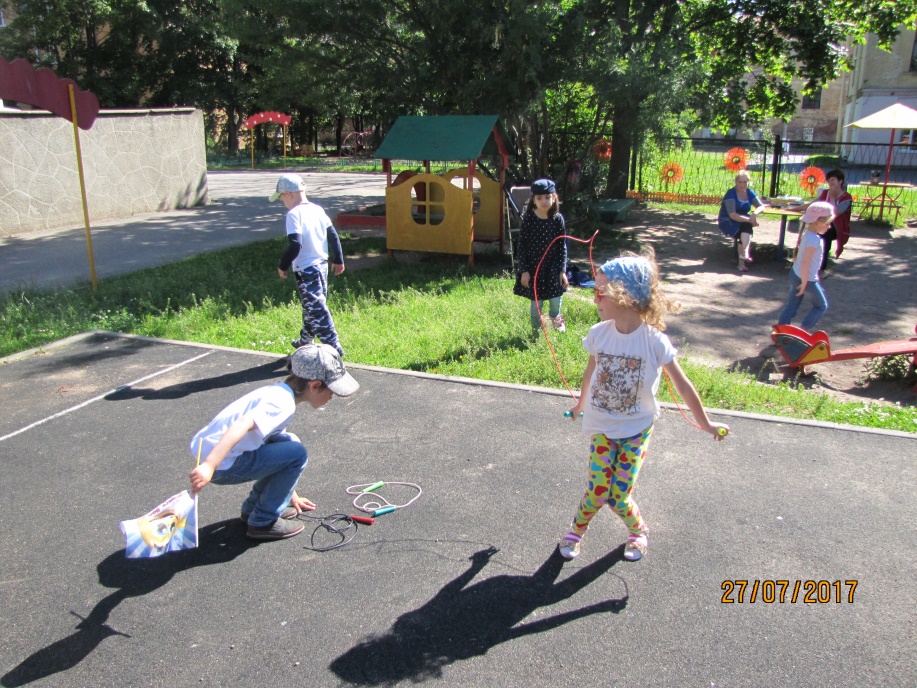 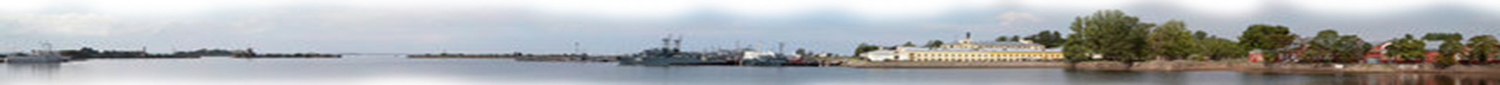 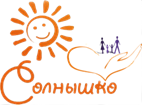 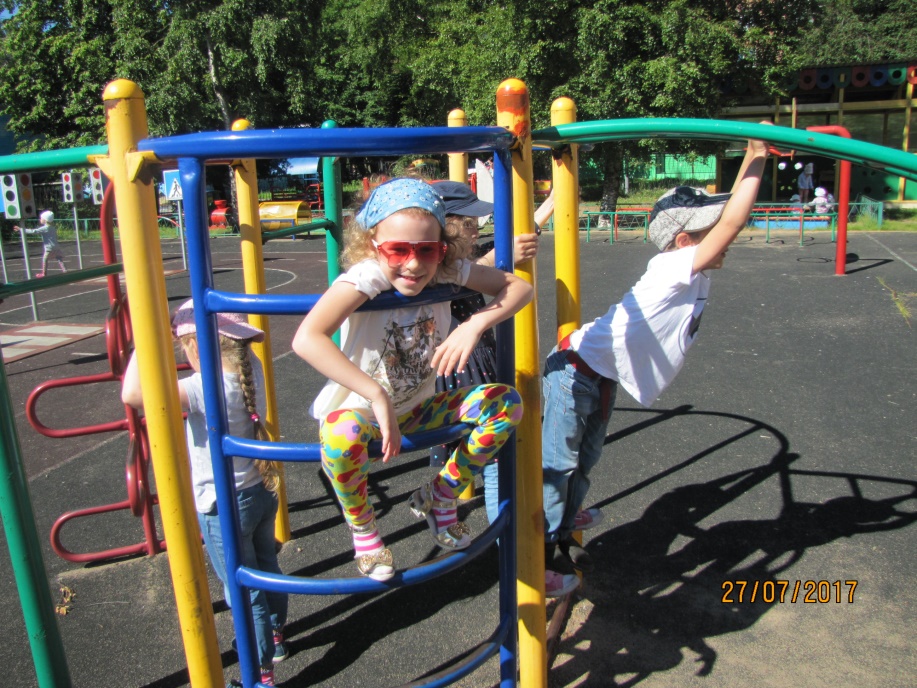 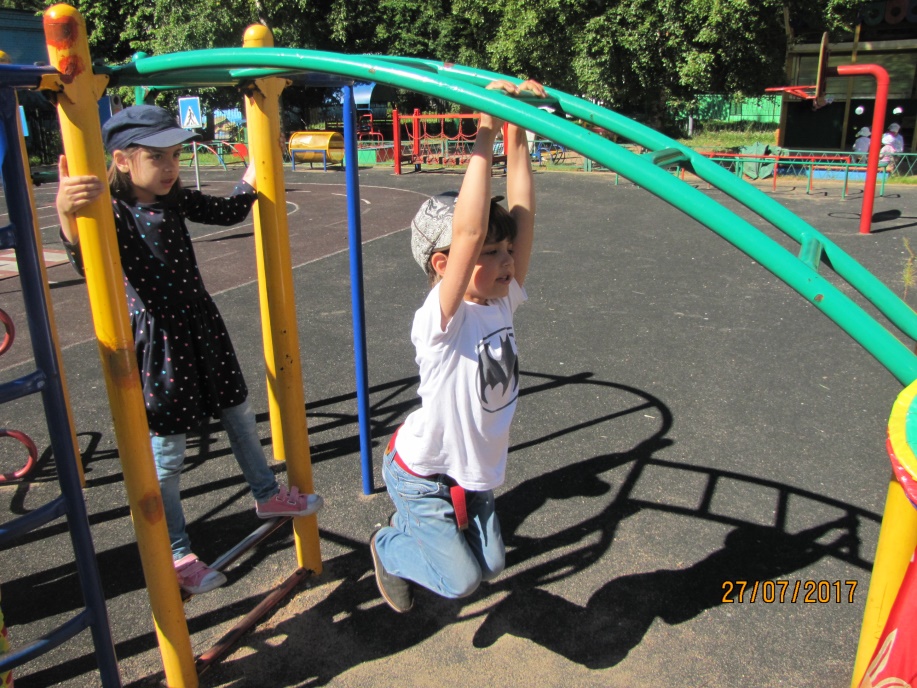 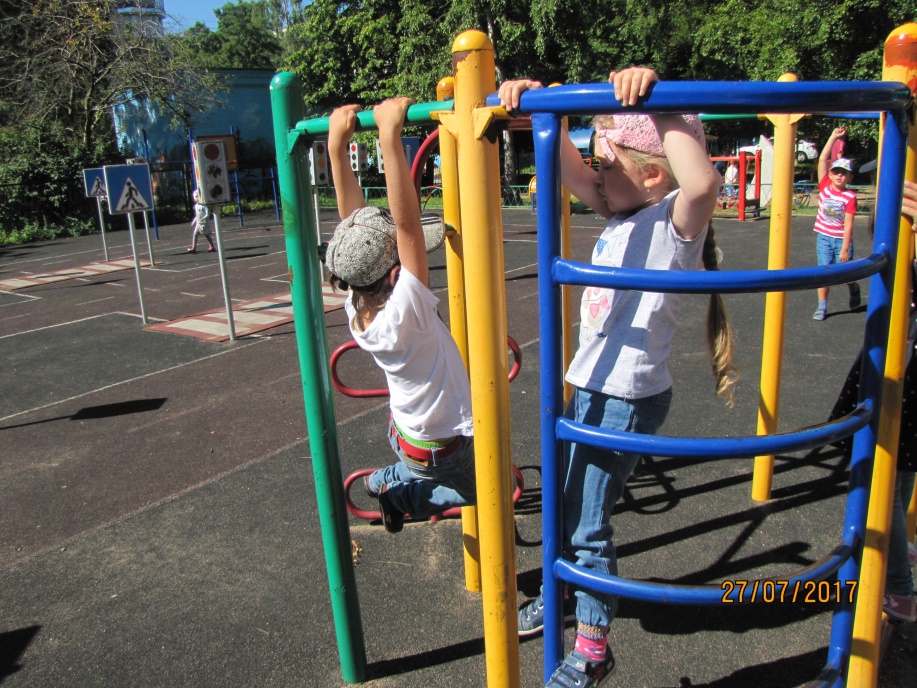 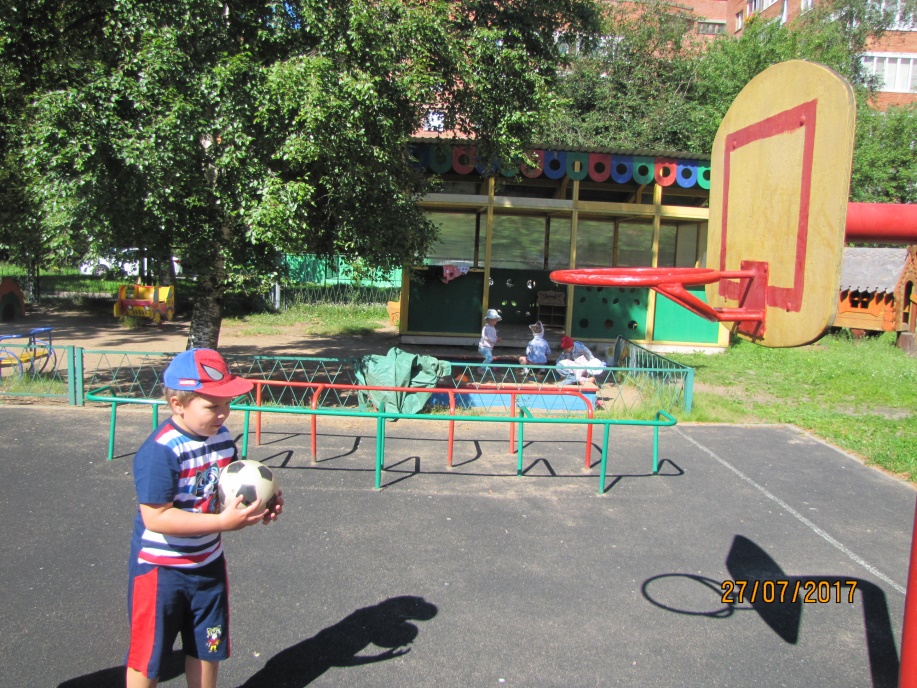 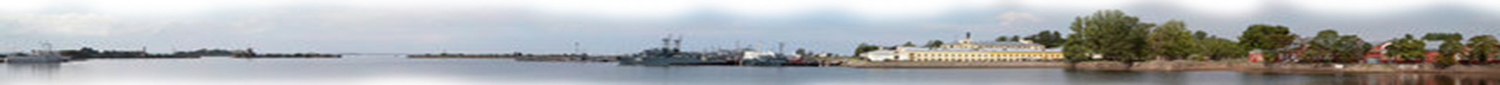 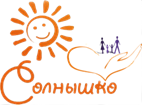 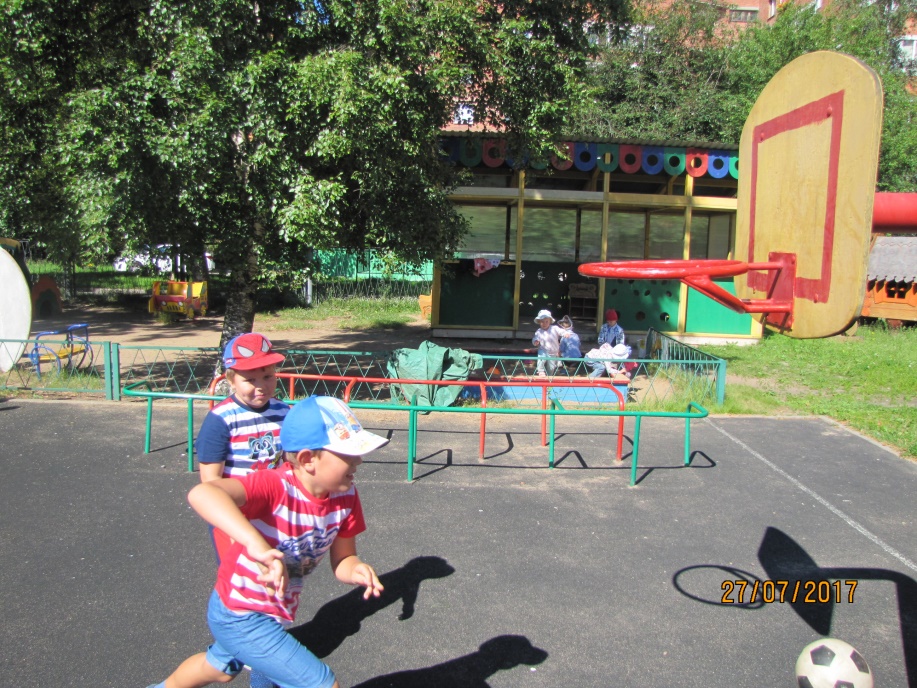 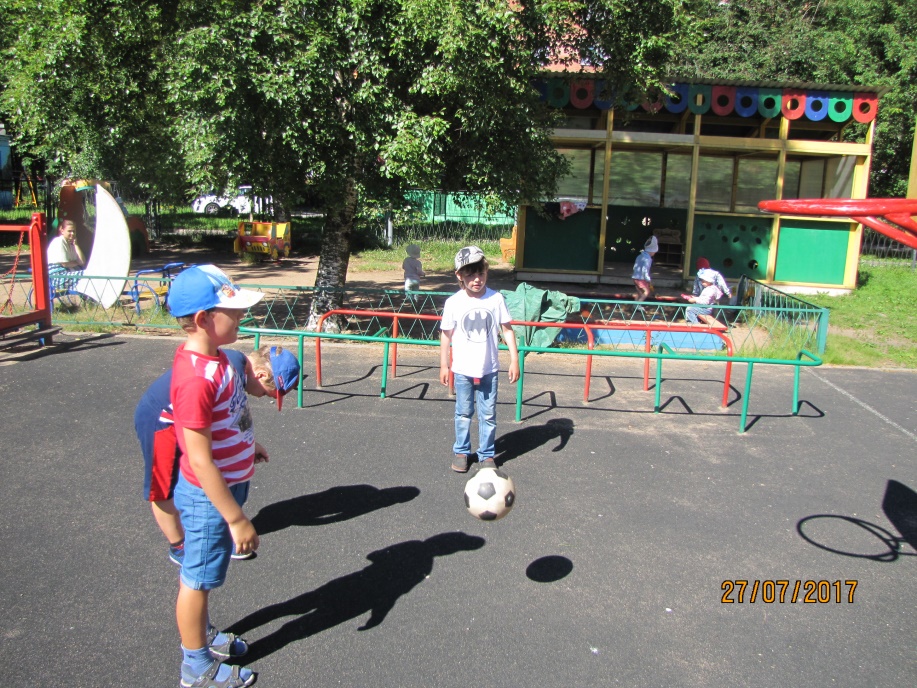 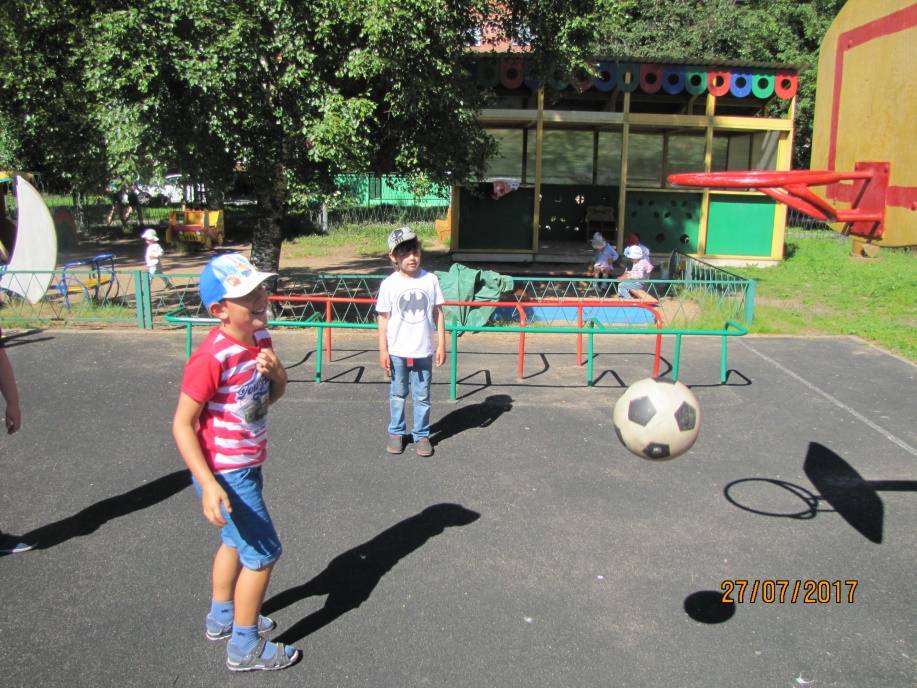 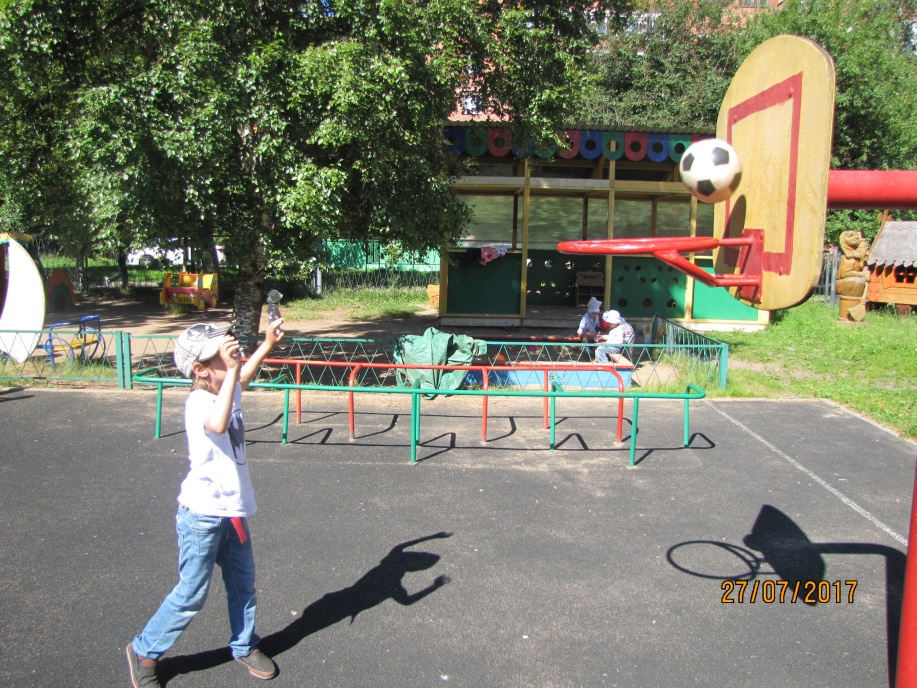 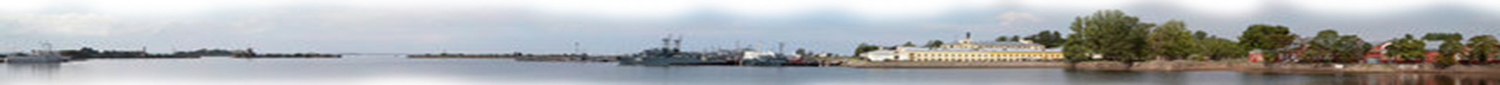 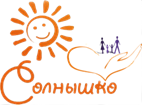 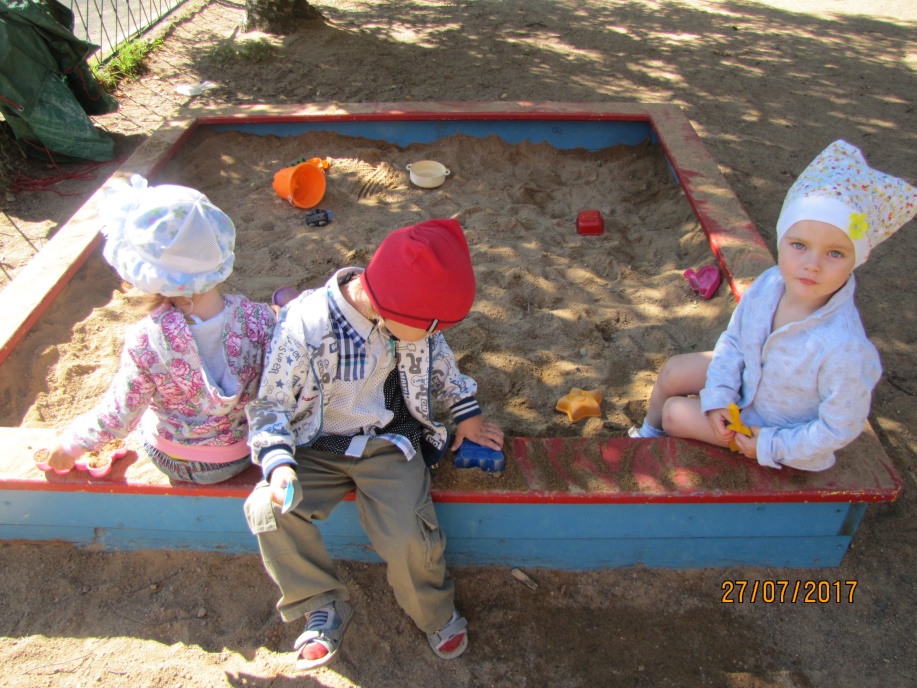 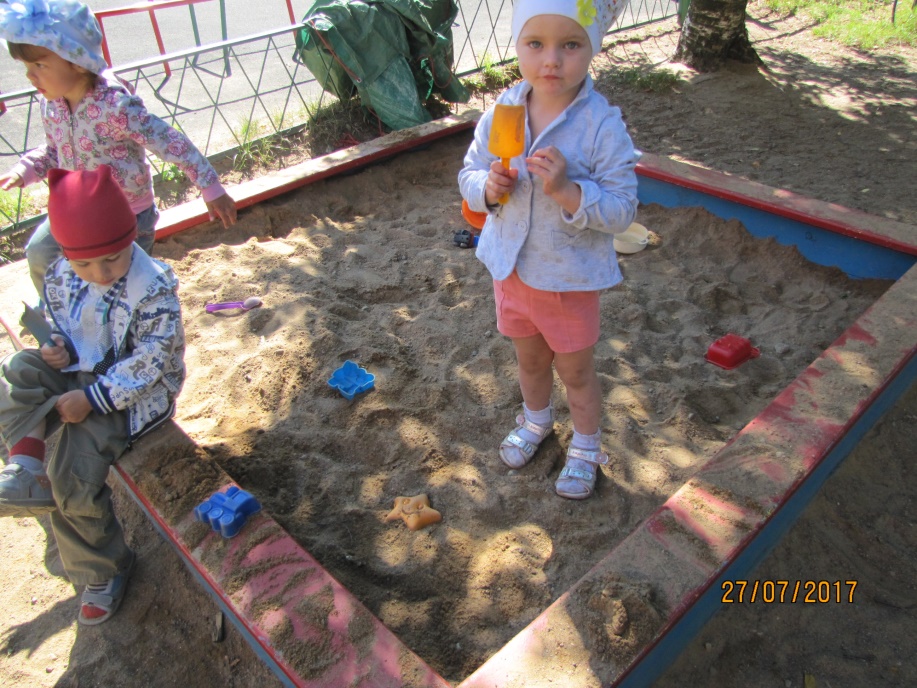 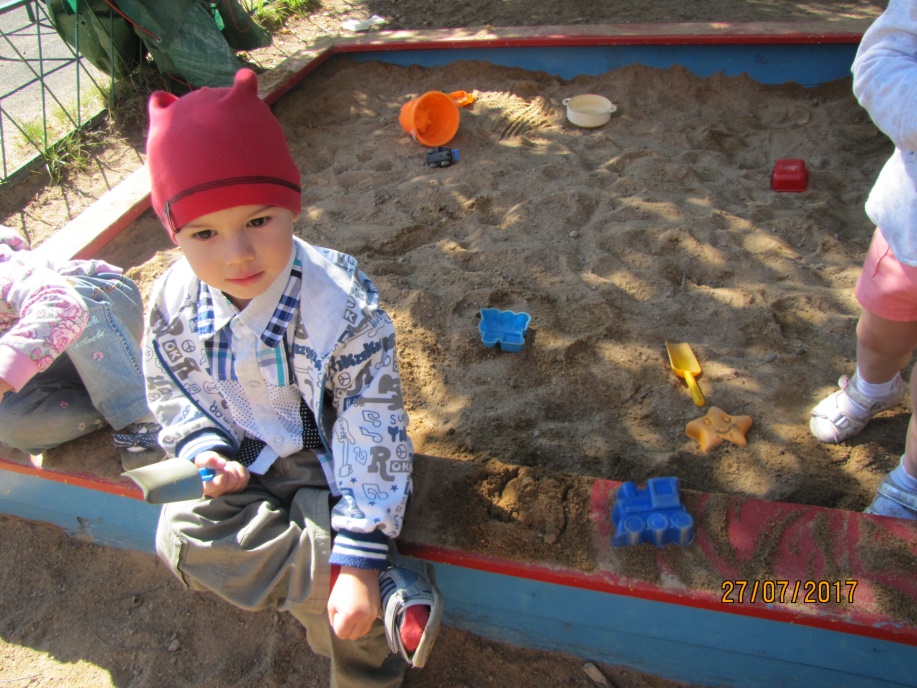 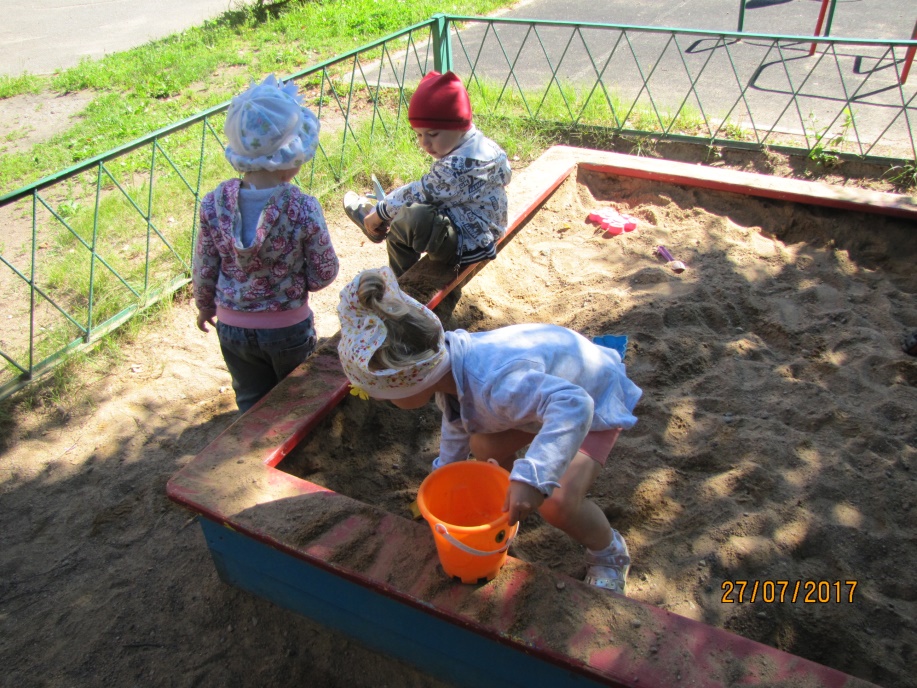 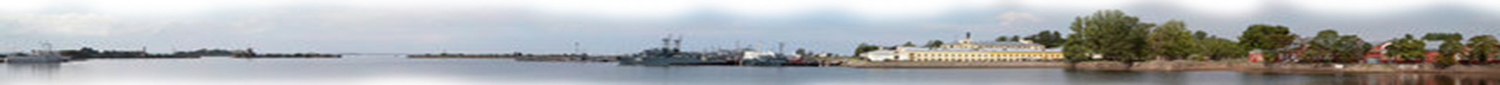